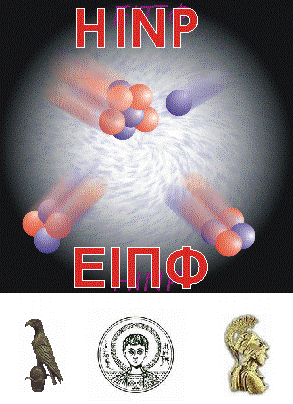 5th Hellenic Institute of Nuclear Physics Workshop (HINPw5)

April 12-13, 2019
Department of Physics ▪ Aristotle University of Thessaloniki
Photo album
5th Hellenic Institute of Nuclear Physics Workshop (HINPw5)
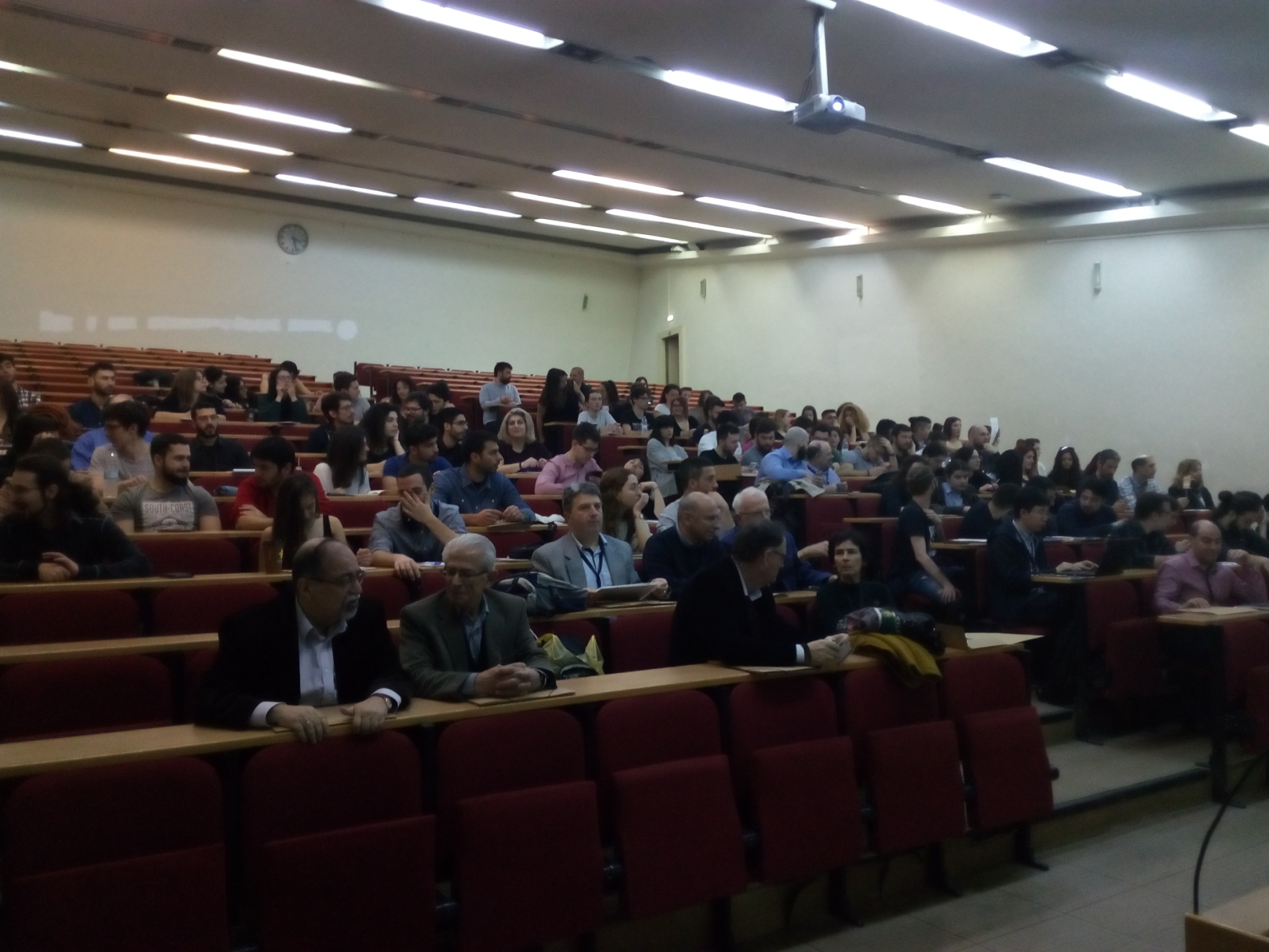 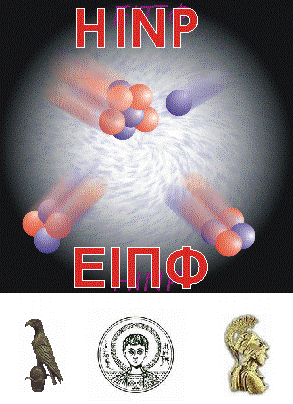 April 12-13, 2019 - Physics Department, Aristotle University of Thessaloniki
5th Hellenic Institute of Nuclear Physics Workshop (HINPw5)
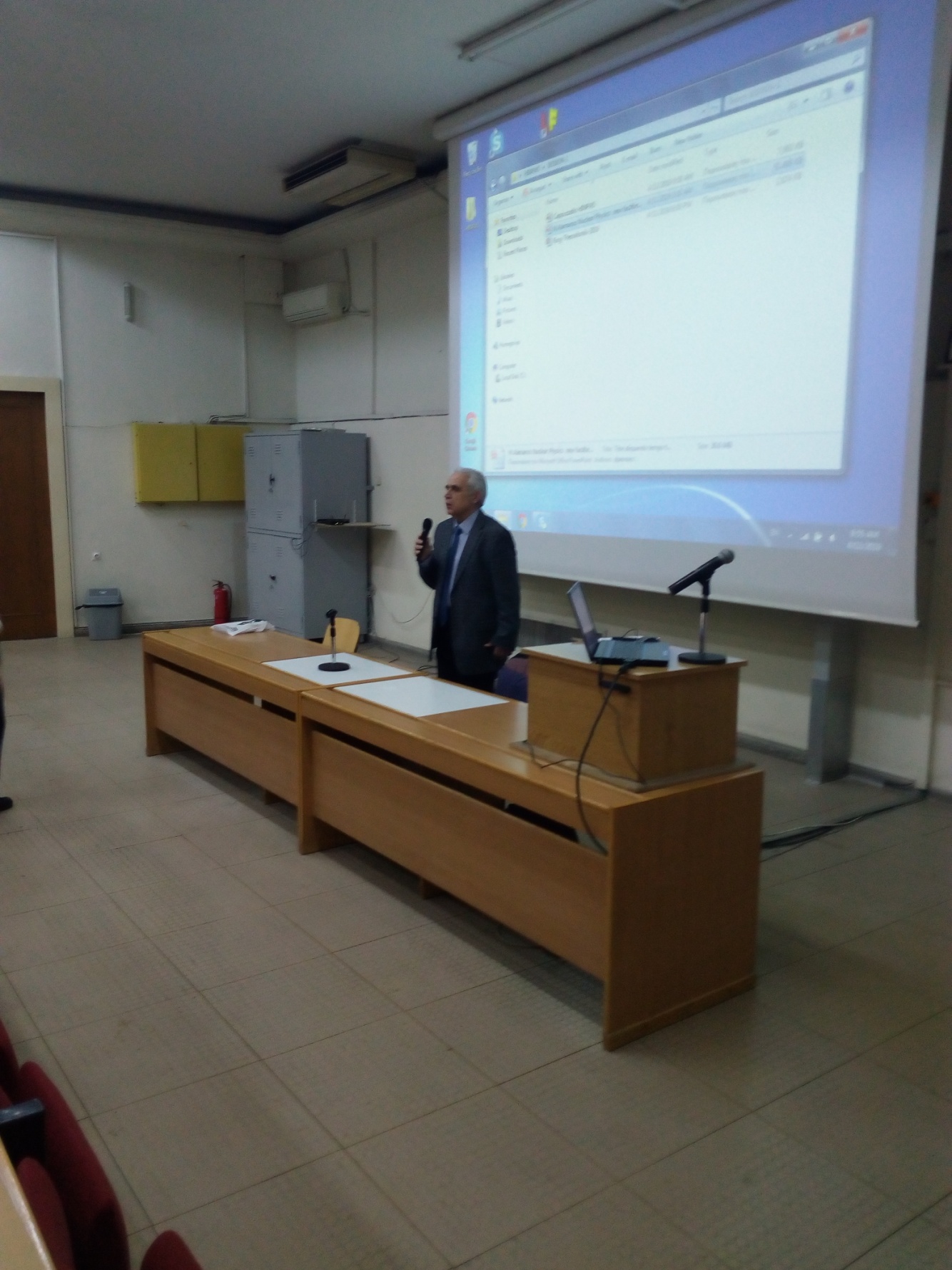 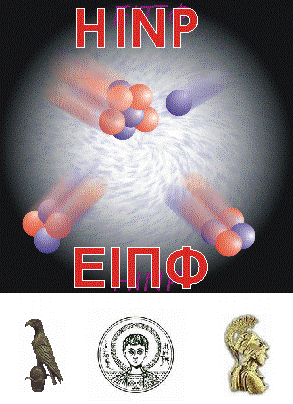 April 12-13, 2019 - Physics Department, Aristotle University of Thessaloniki
5th Hellenic Institute of Nuclear Physics Workshop (HINPw5)
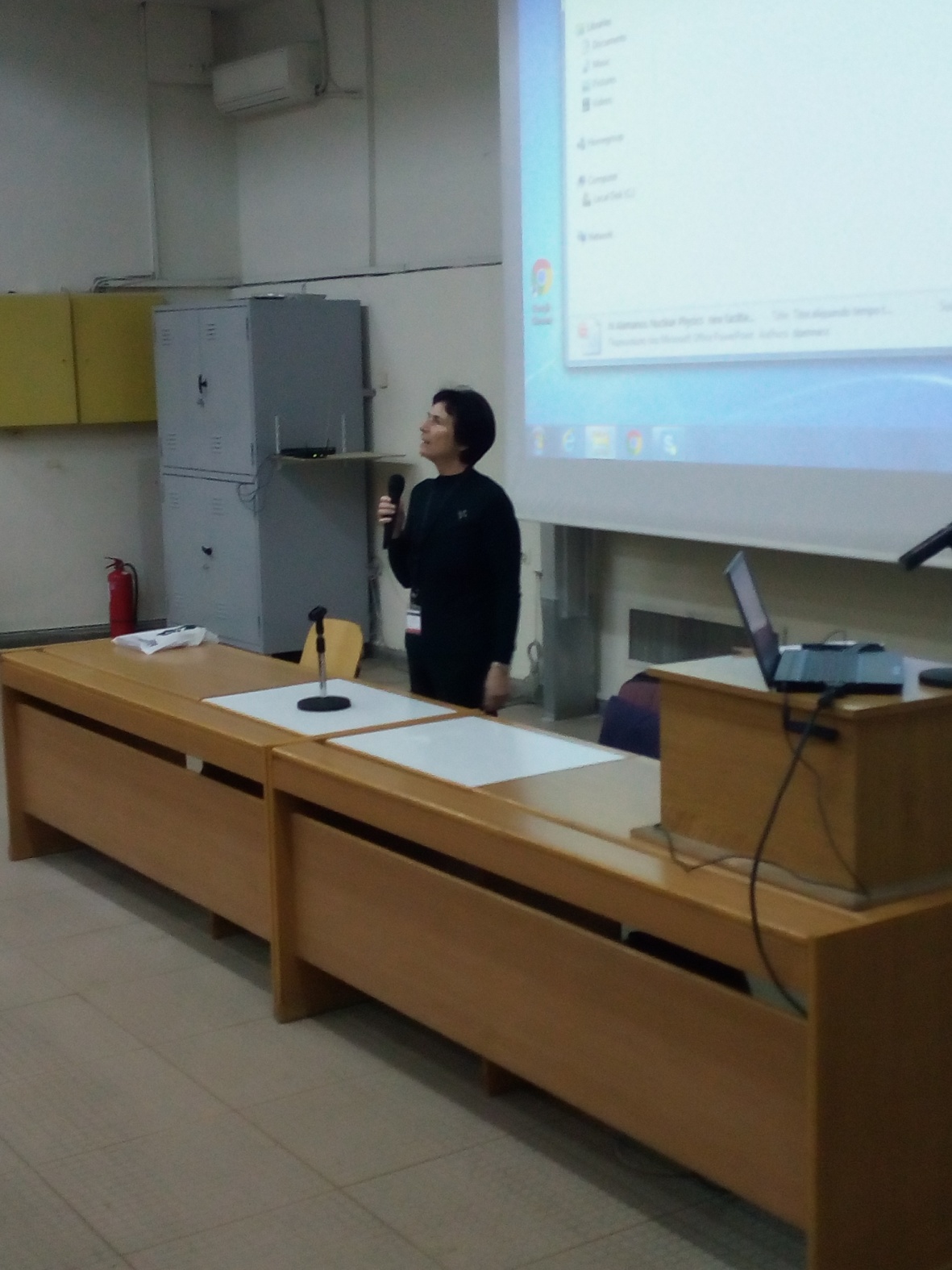 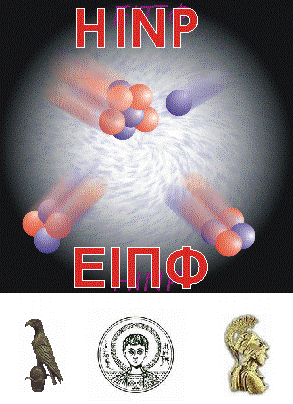 April 12-13, 2019 - Physics Department, Aristotle University of Thessaloniki
5th Hellenic Institute of Nuclear Physics Workshop (HINPw5)
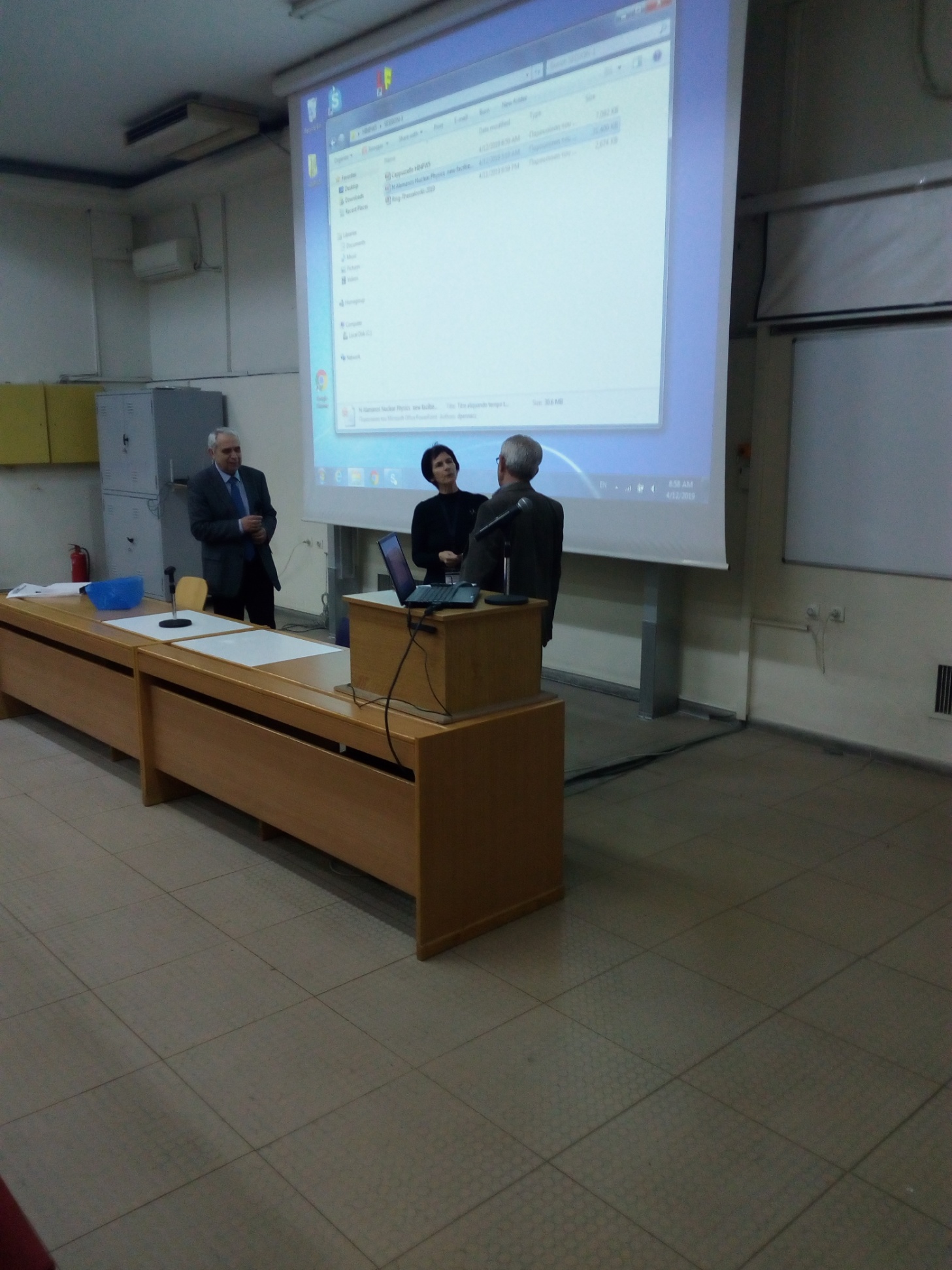 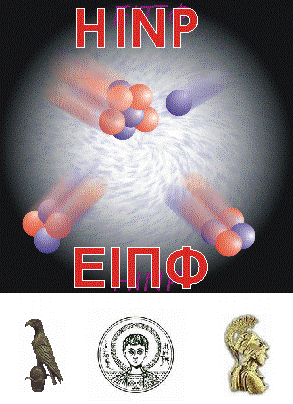 April 12-13, 2019 - Physics Department, Aristotle University of Thessaloniki
5th Hellenic Institute of Nuclear Physics Workshop (HINPw5)
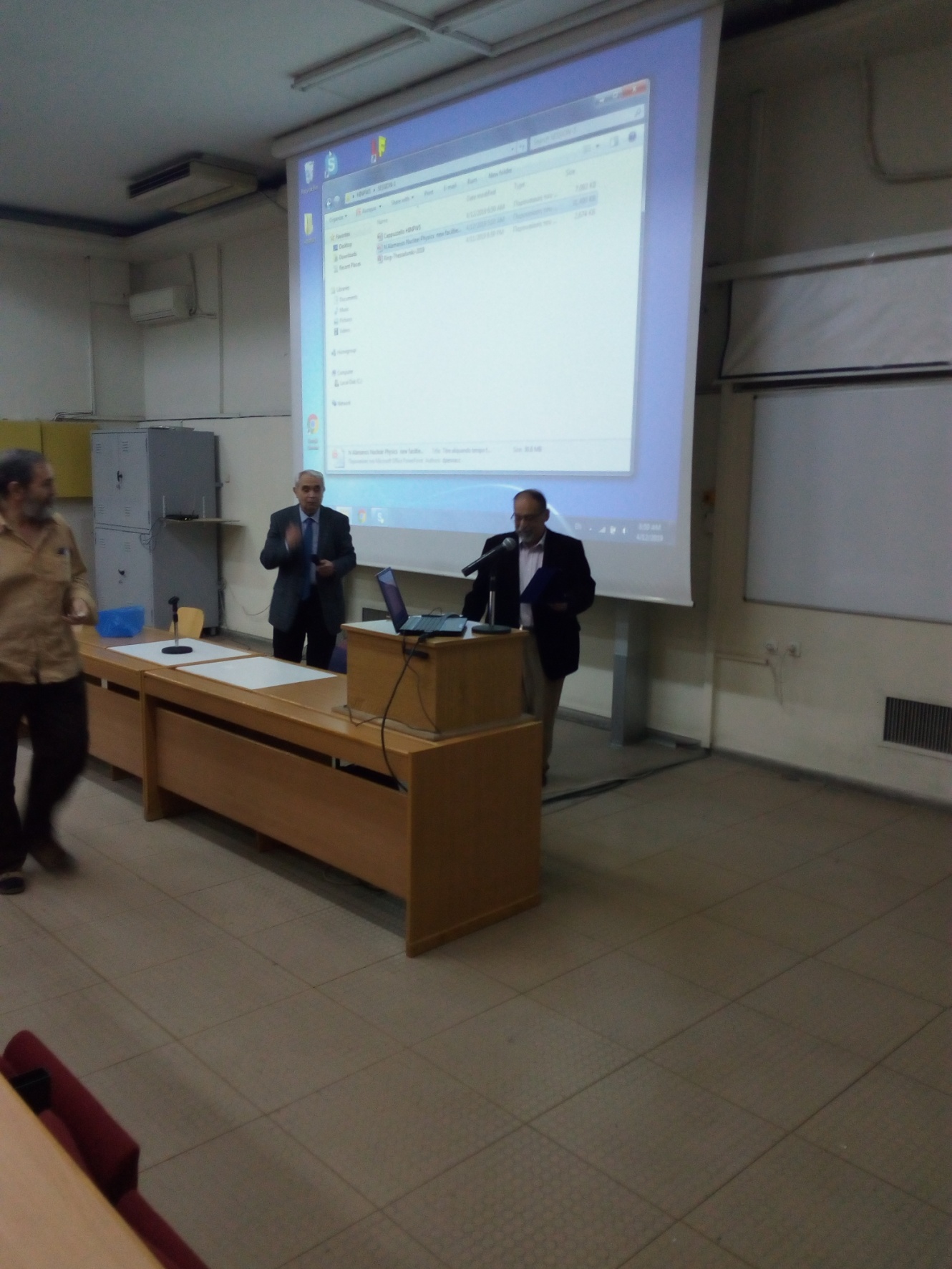 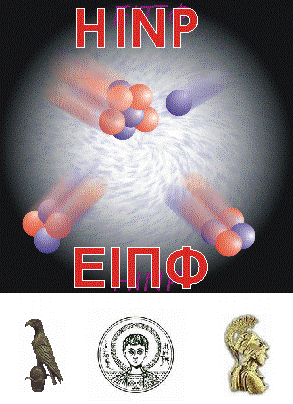 April 12-13, 2019 - Physics Department, Aristotle University of Thessaloniki
5th Hellenic Institute of Nuclear Physics Workshop (HINPw5)
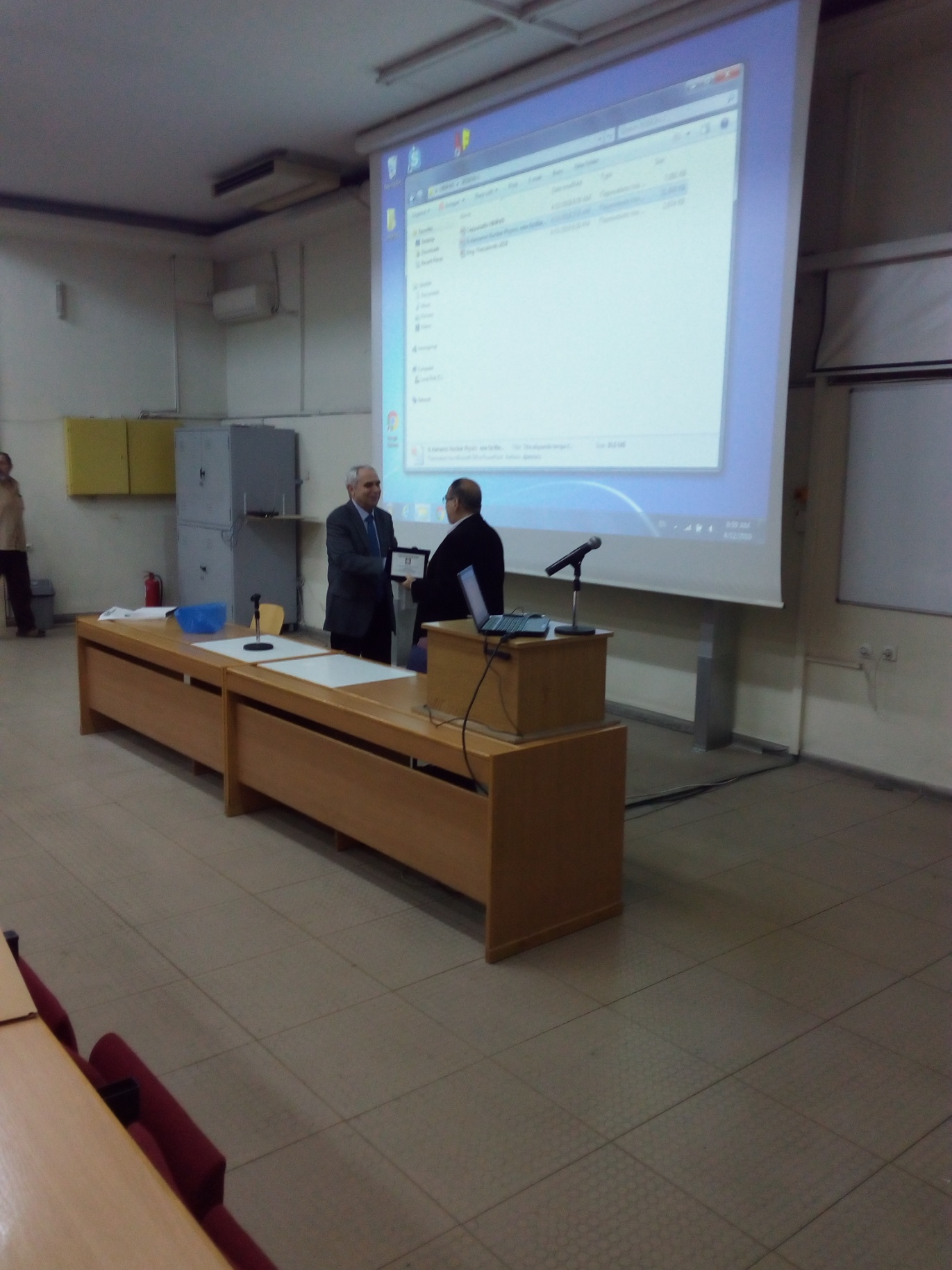 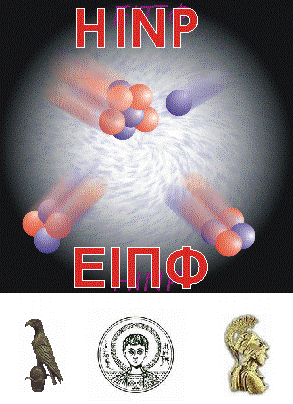 April 12-13, 2019 - Physics Department, Aristotle University of Thessaloniki
5th Hellenic Institute of Nuclear Physics Workshop (HINPw5)
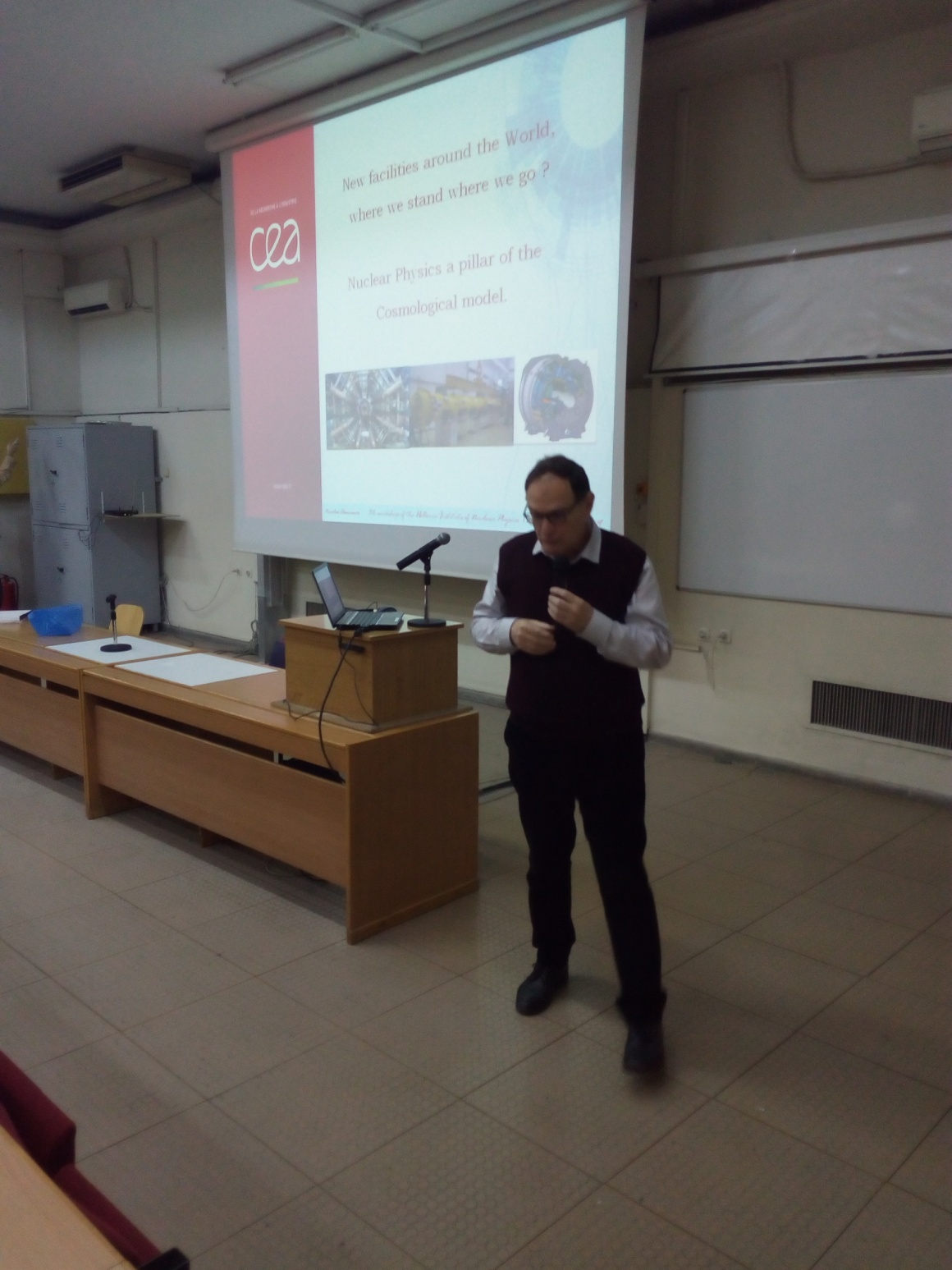 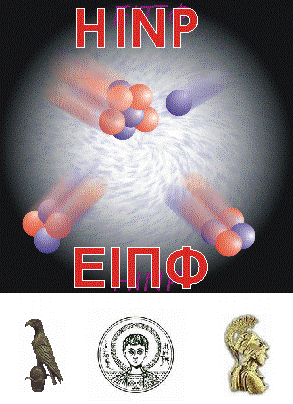 April 12-13, 2019 - Physics Department, Aristotle University of Thessaloniki
5th Hellenic Institute of Nuclear Physics Workshop (HINPw5)
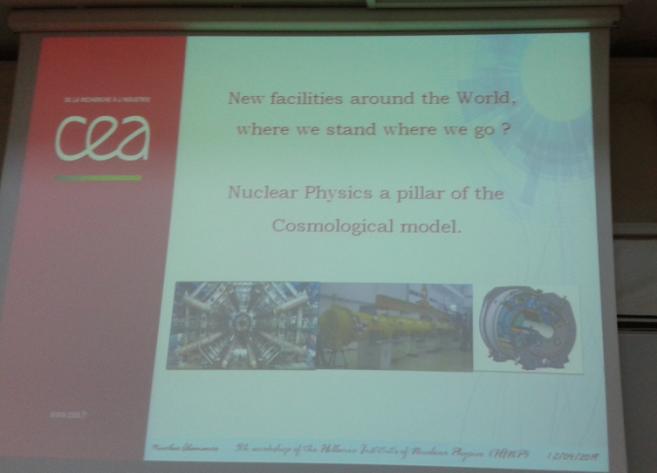 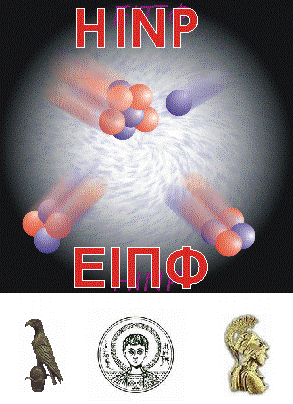 April 12-13, 2019 - Physics Department, Aristotle University of Thessaloniki
5th Hellenic Institute of Nuclear Physics Workshop (HINPw5)
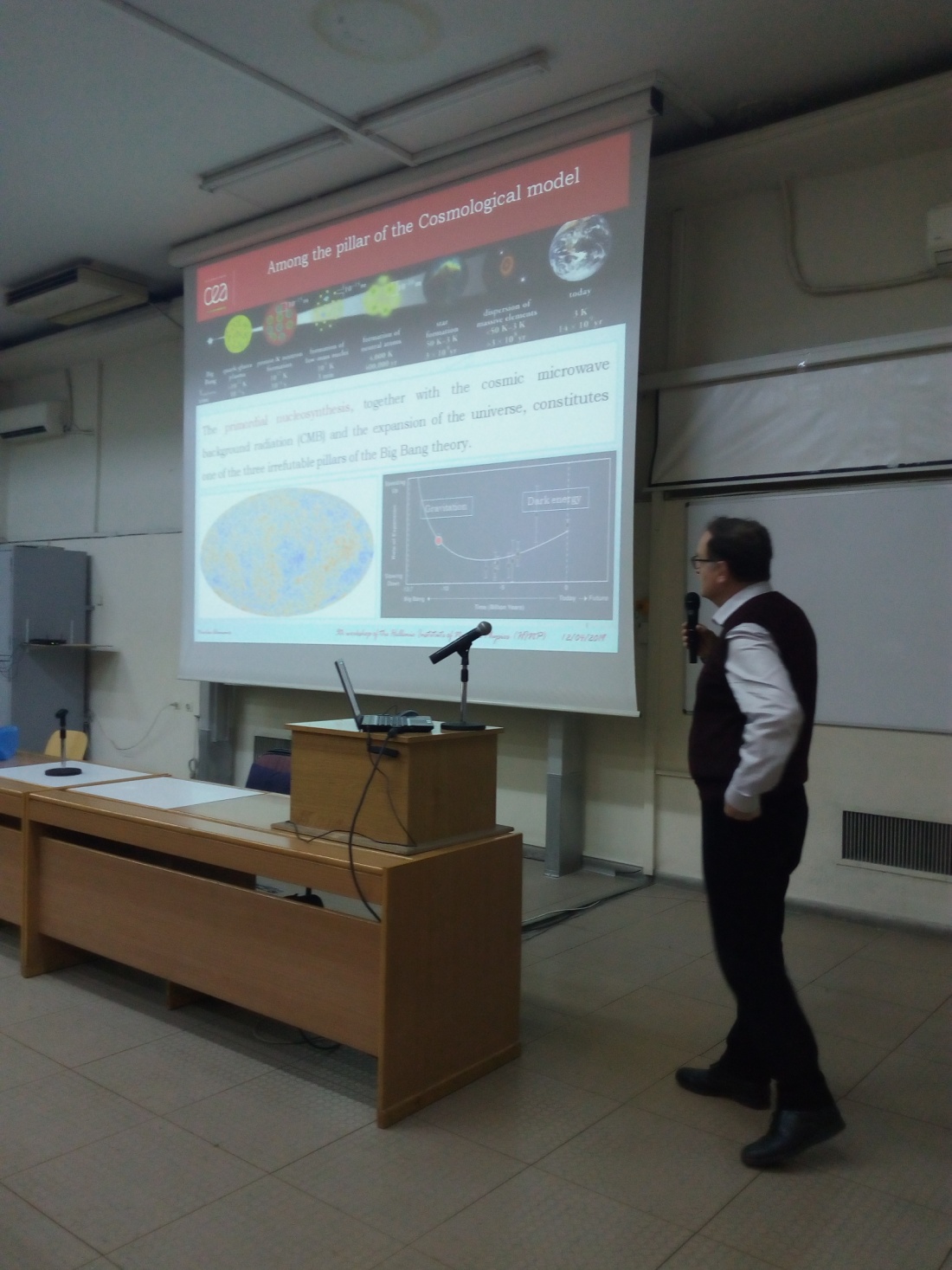 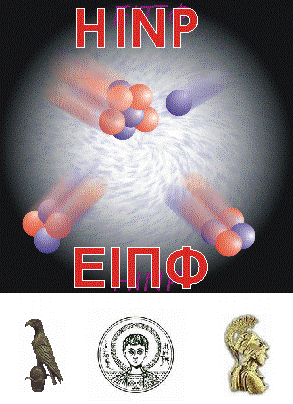 April 12-13, 2019 - Physics Department, Aristotle University of Thessaloniki
5th Hellenic Institute of Nuclear Physics Workshop (HINPw5)
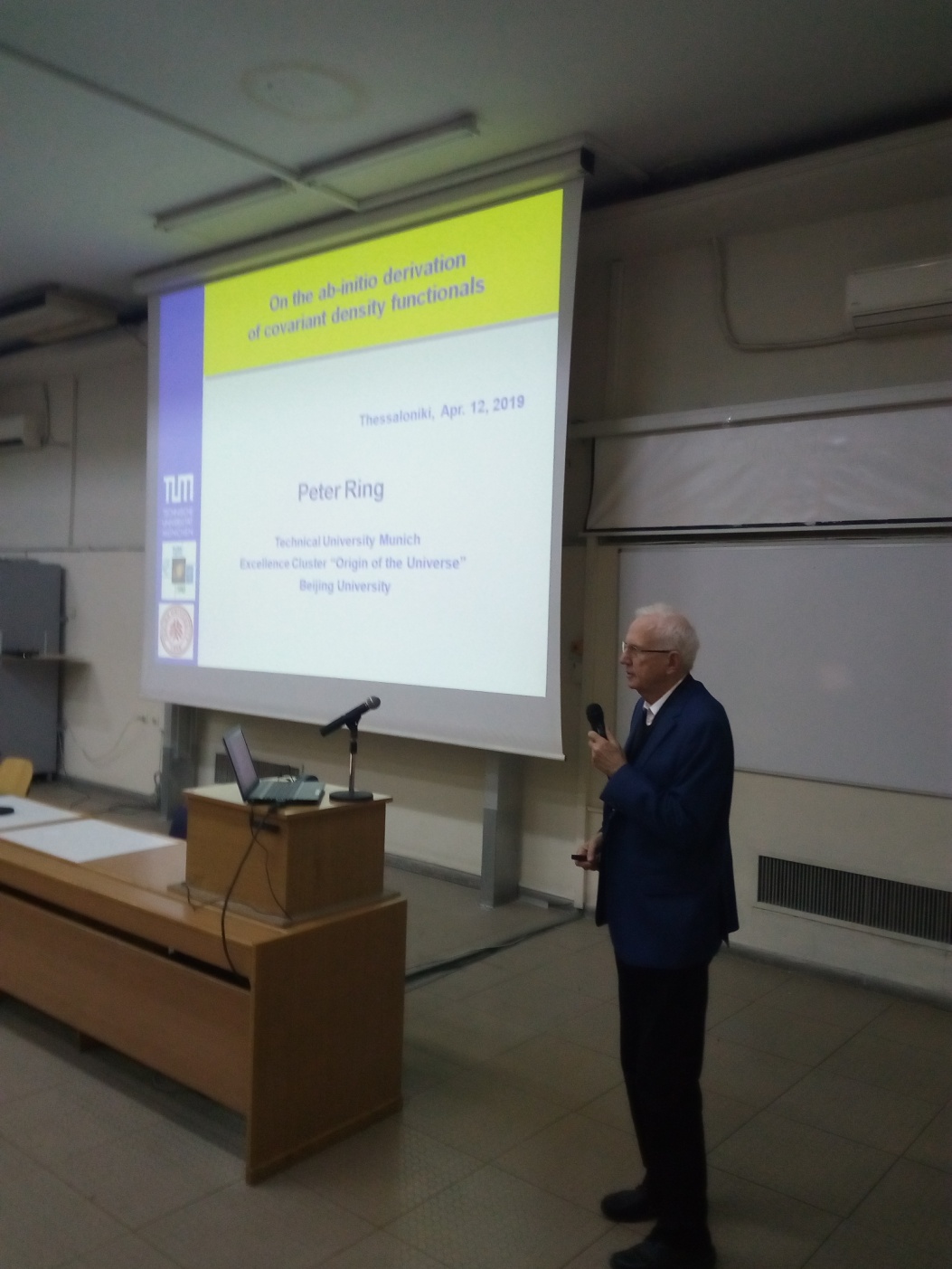 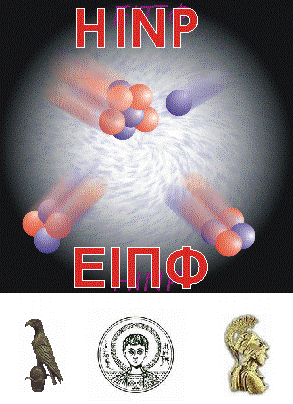 April 12-13, 2019 - Physics Department, Aristotle University of Thessaloniki
5th Hellenic Institute of Nuclear Physics Workshop (HINPw5)
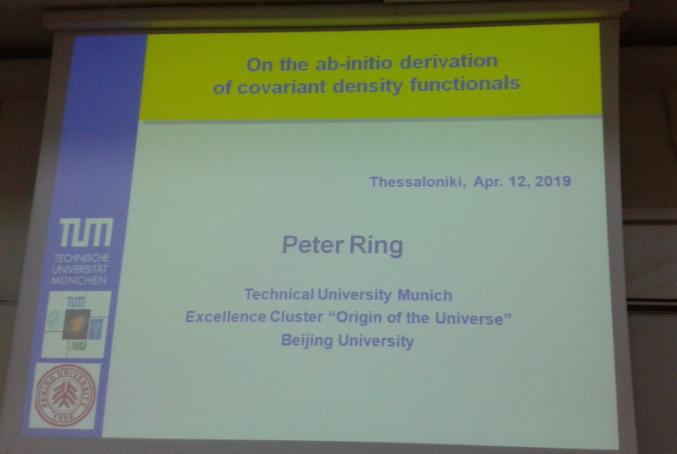 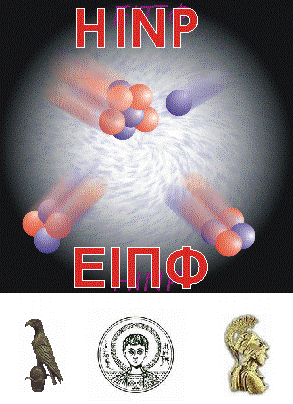 April 12-13, 2019 - Physics Department, Aristotle University of Thessaloniki
5th Hellenic Institute of Nuclear Physics Workshop (HINPw5)
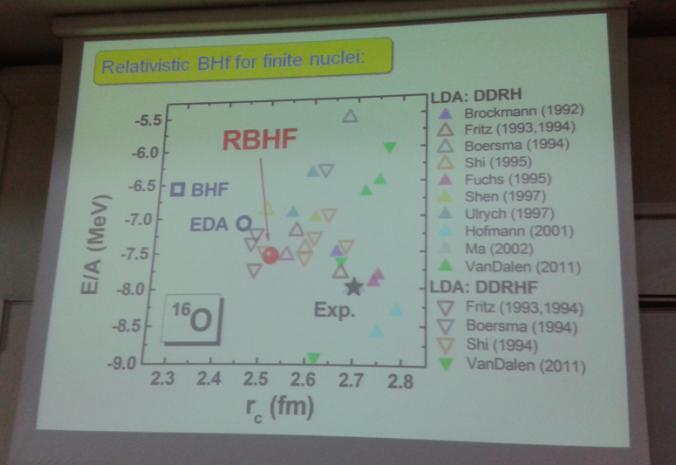 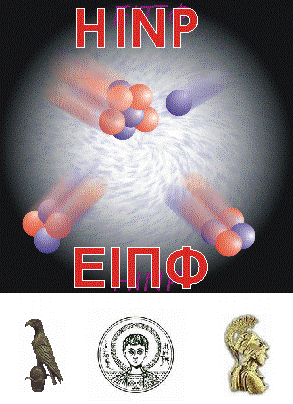 April 12-13, 2019 - Physics Department, Aristotle University of Thessaloniki
5th Hellenic Institute of Nuclear Physics Workshop (HINPw5)
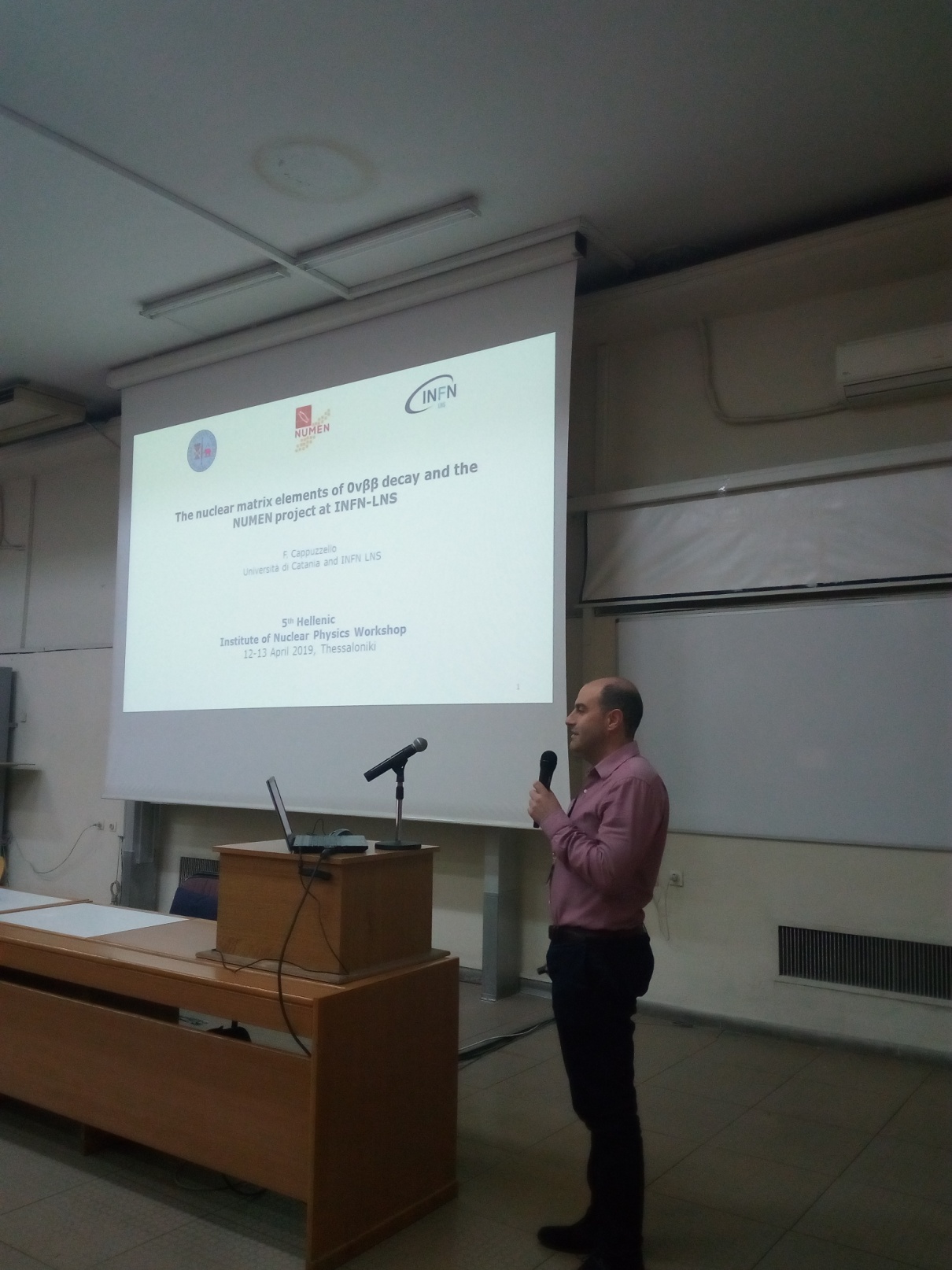 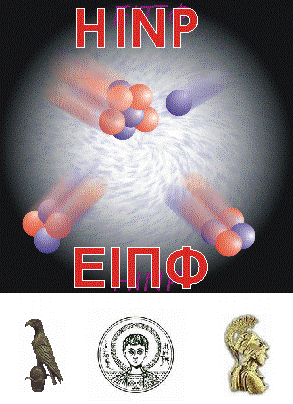 April 12-13, 2019 - Physics Department, Aristotle University of Thessaloniki
5th Hellenic Institute of Nuclear Physics Workshop (HINPw5)
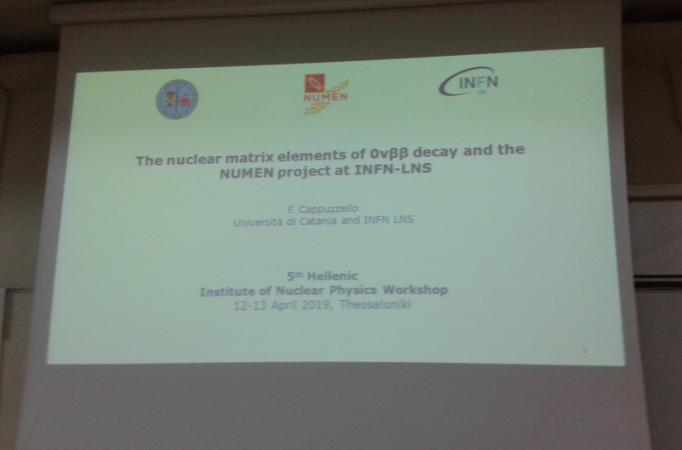 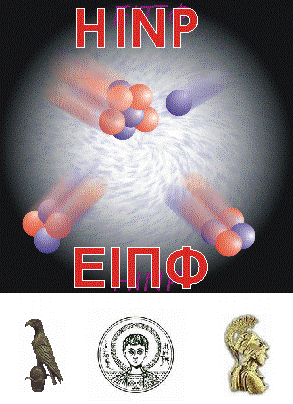 April 12-13, 2019 - Physics Department, Aristotle University of Thessaloniki
5th Hellenic Institute of Nuclear Physics Workshop (HINPw5)
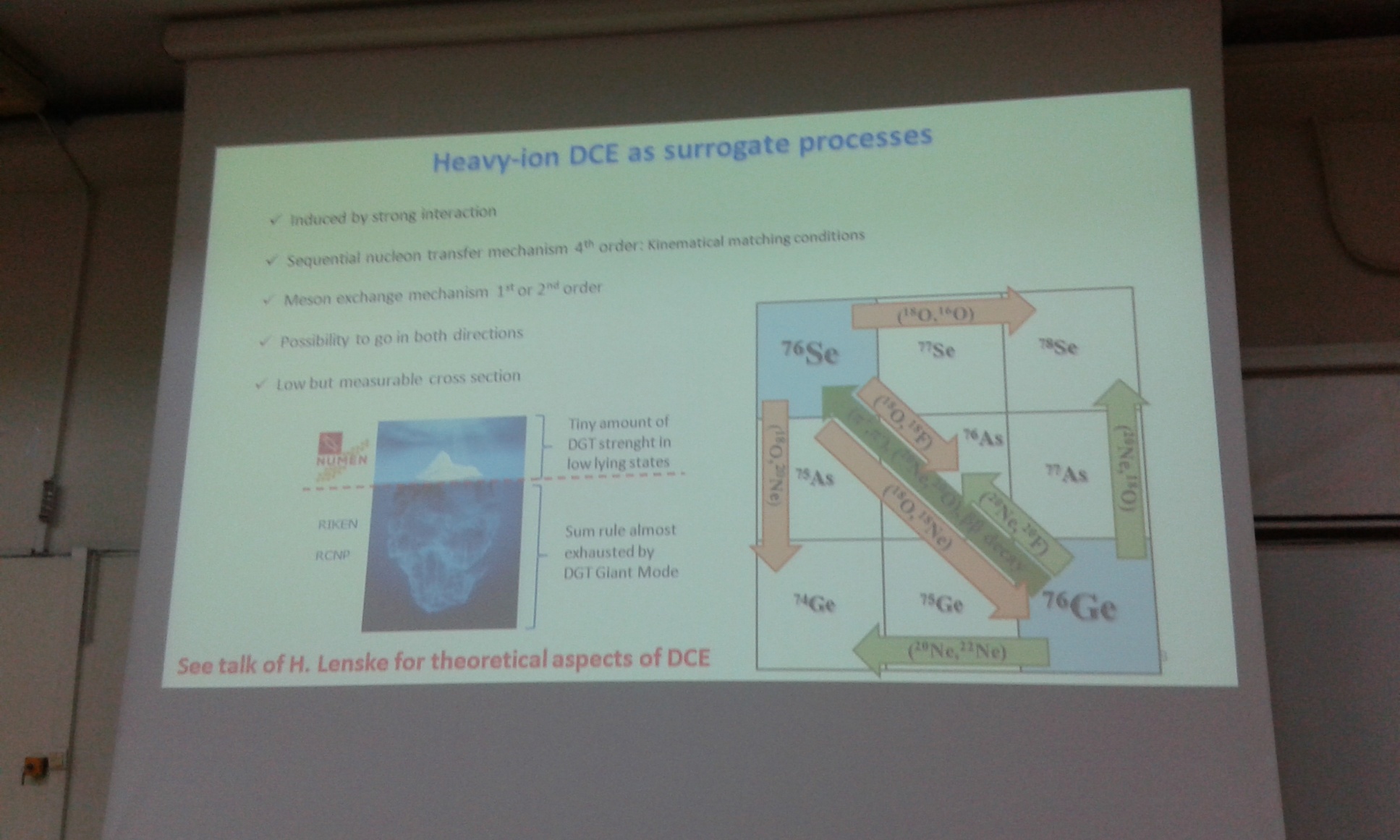 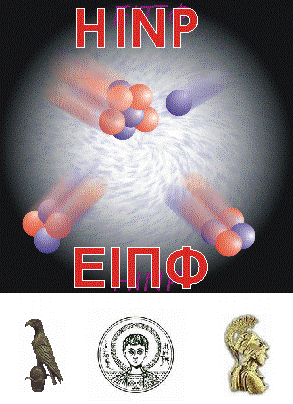 April 12-13, 2019 - Physics Department, Aristotle University of Thessaloniki
5th Hellenic Institute of Nuclear Physics Workshop (HINPw5)
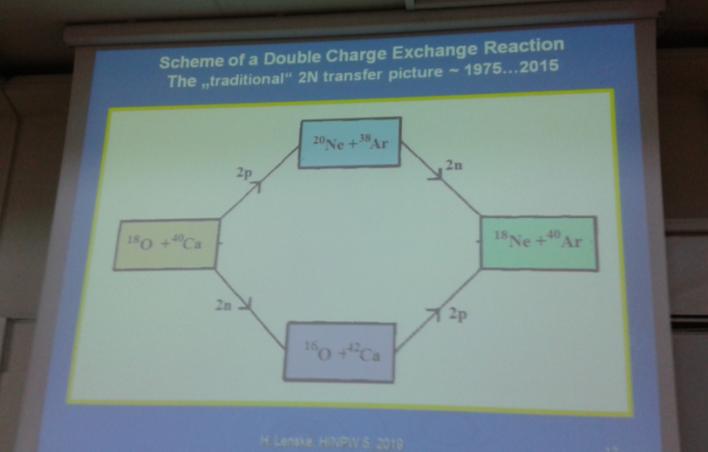 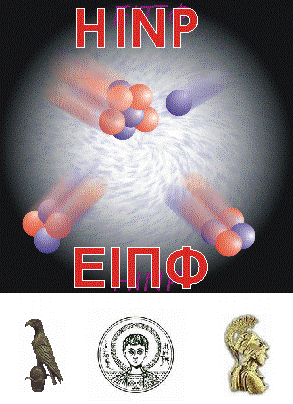 April 12-13, 2019 - Physics Department, Aristotle University of Thessaloniki
5th Hellenic Institute of Nuclear Physics Workshop (HINPw5)
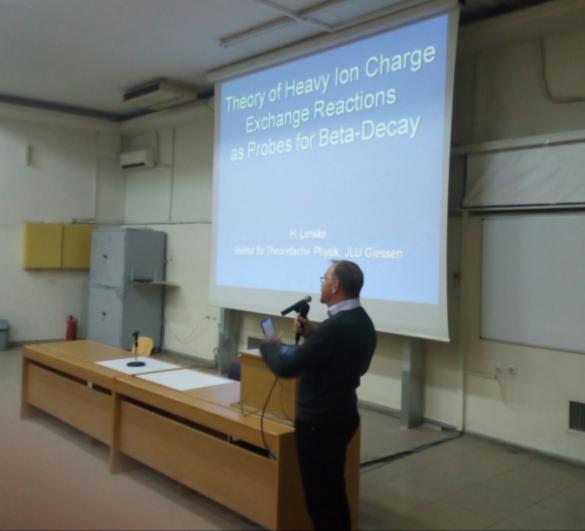 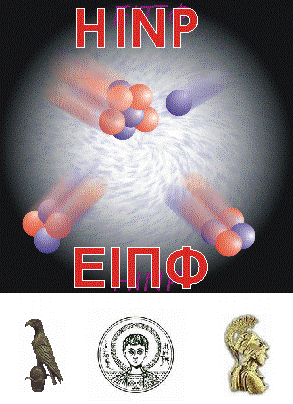 April 12-13, 2019 - Physics Department, Aristotle University of Thessaloniki
5th Hellenic Institute of Nuclear Physics Workshop (HINPw5)
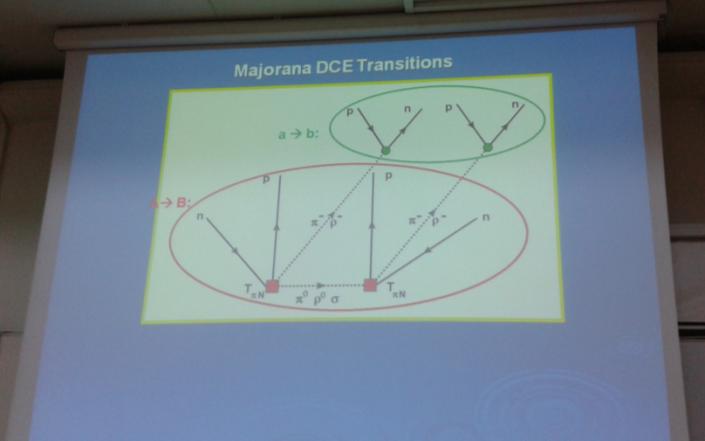 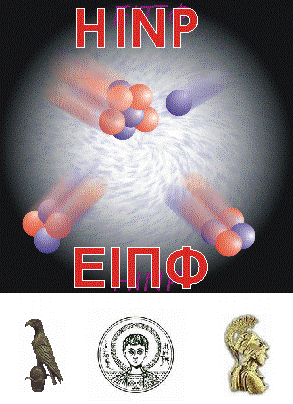 April 12-13, 2019 - Physics Department, Aristotle University of Thessaloniki
5th Hellenic Institute of Nuclear Physics Workshop (HINPw5)
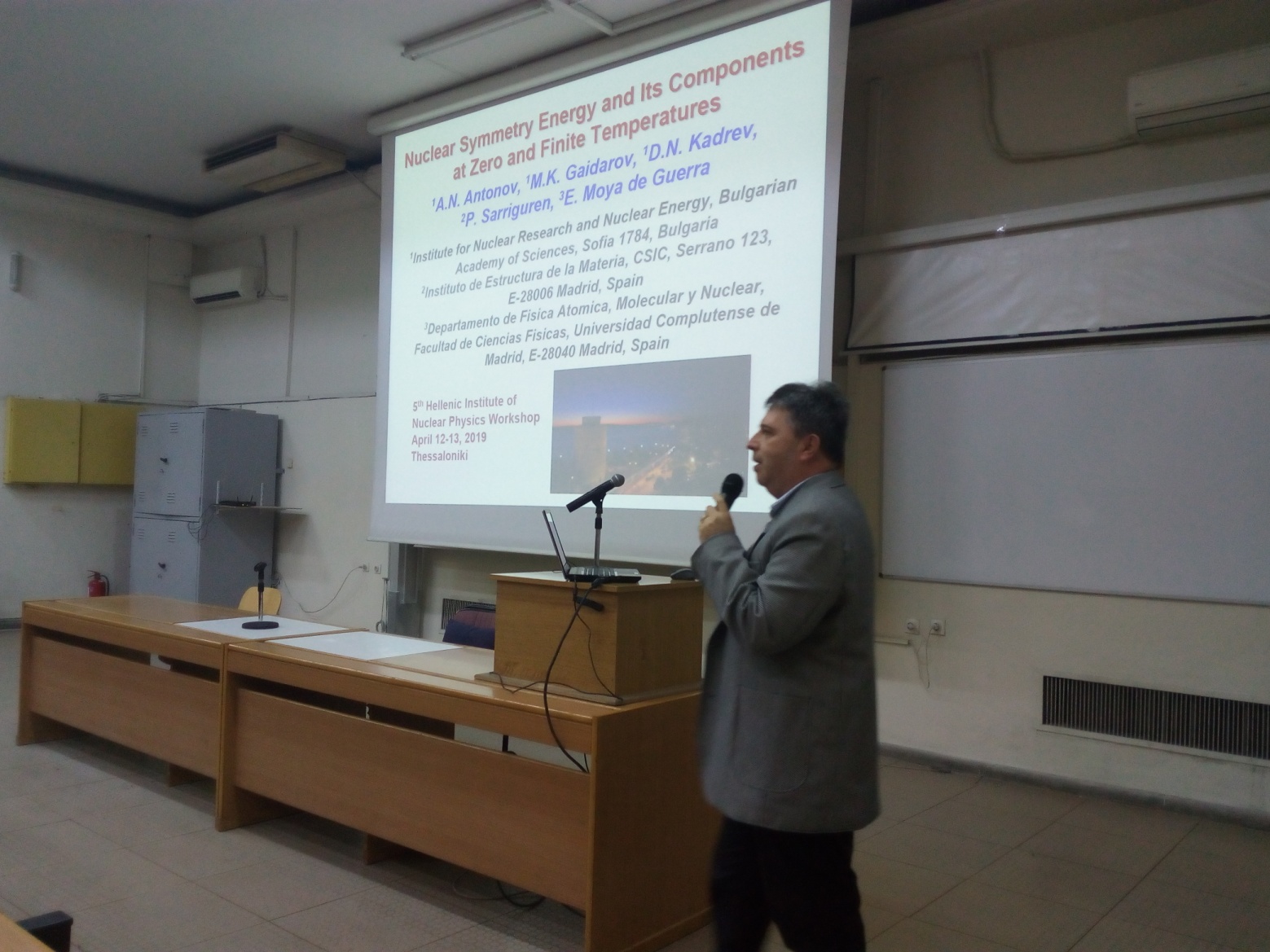 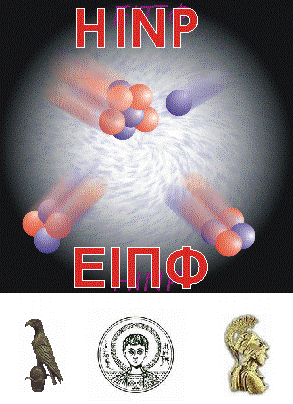 April 12-13, 2019 - Physics Department, Aristotle University of Thessaloniki
5th Hellenic Institute of Nuclear Physics Workshop (HINPw5)
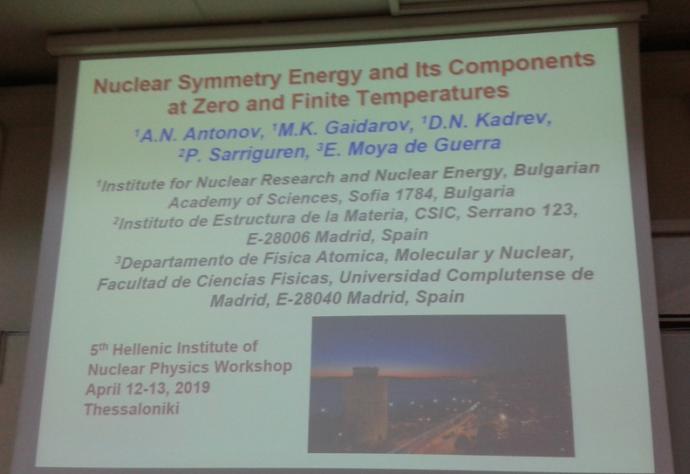 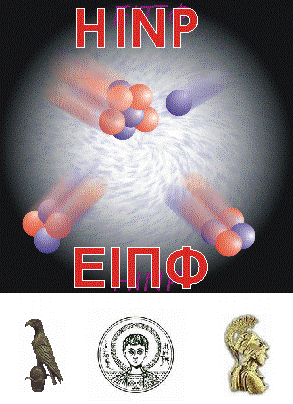 April 12-13, 2019 - Physics Department, Aristotle University of Thessaloniki
5th Hellenic Institute of Nuclear Physics Workshop (HINPw5)
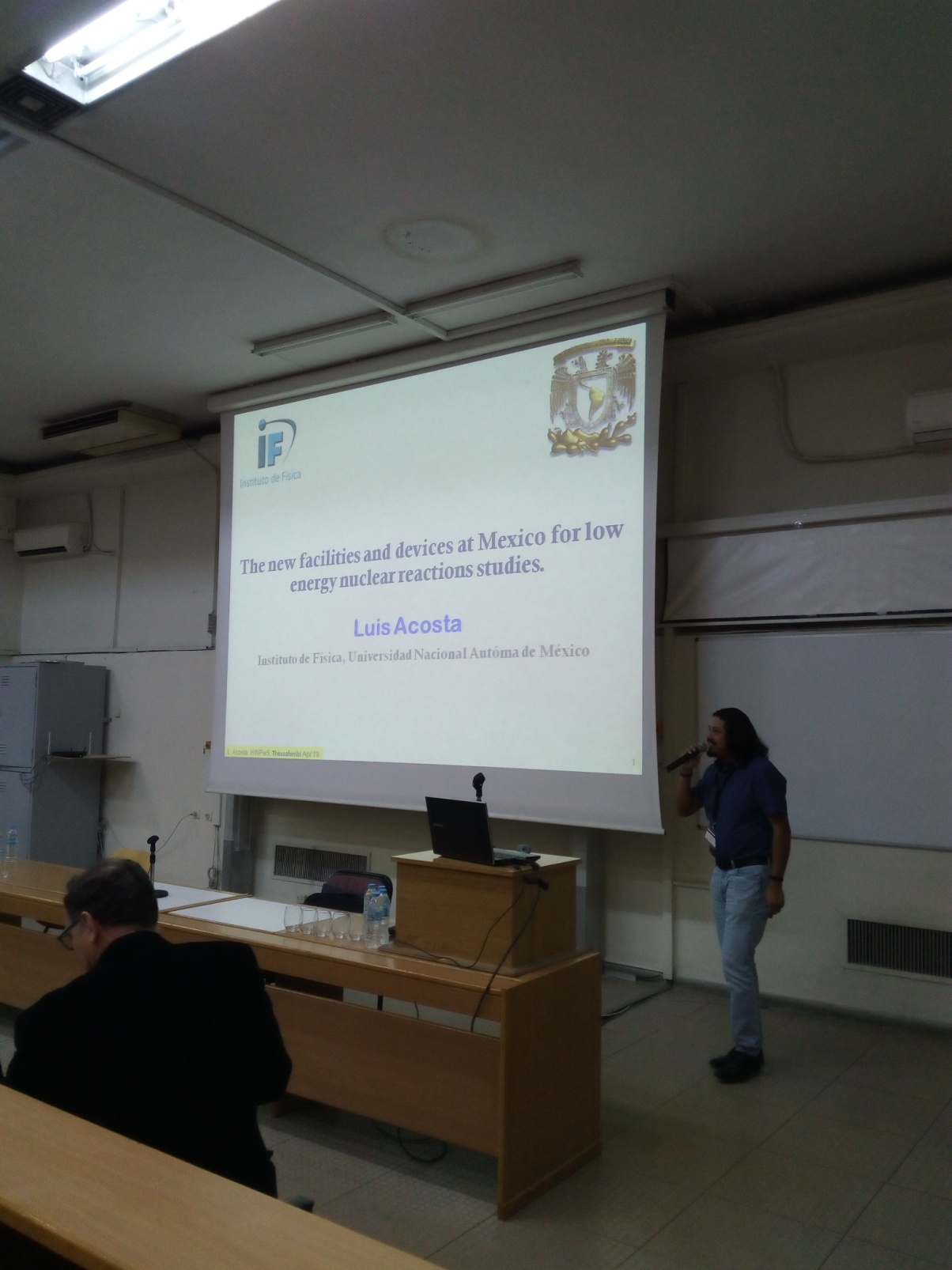 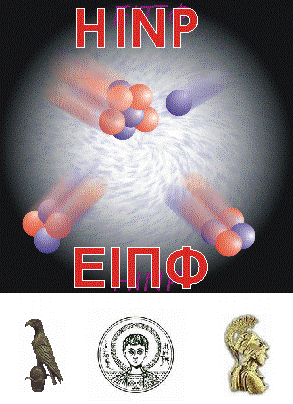 April 12-13, 2019 - Physics Department, Aristotle University of Thessaloniki
5th Hellenic Institute of Nuclear Physics Workshop (HINPw5)
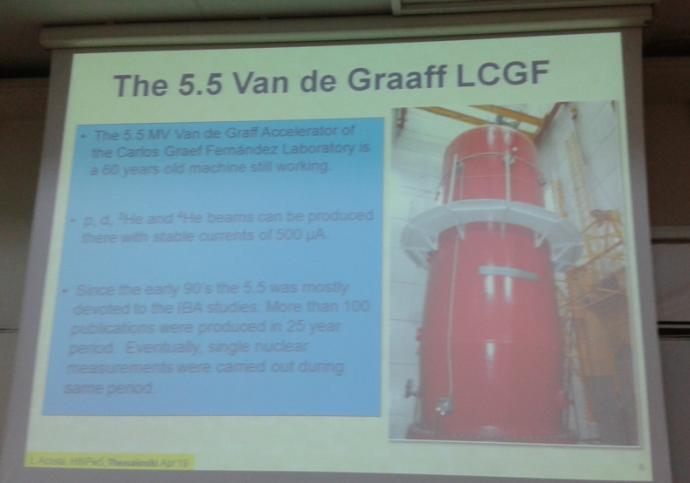 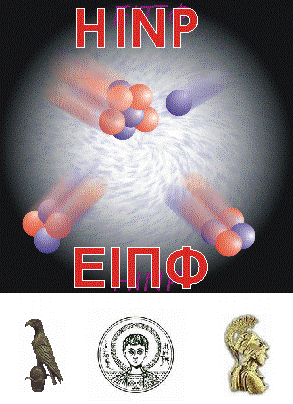 April 12-13, 2019 - Physics Department, Aristotle University of Thessaloniki
5th Hellenic Institute of Nuclear Physics Workshop (HINPw5)
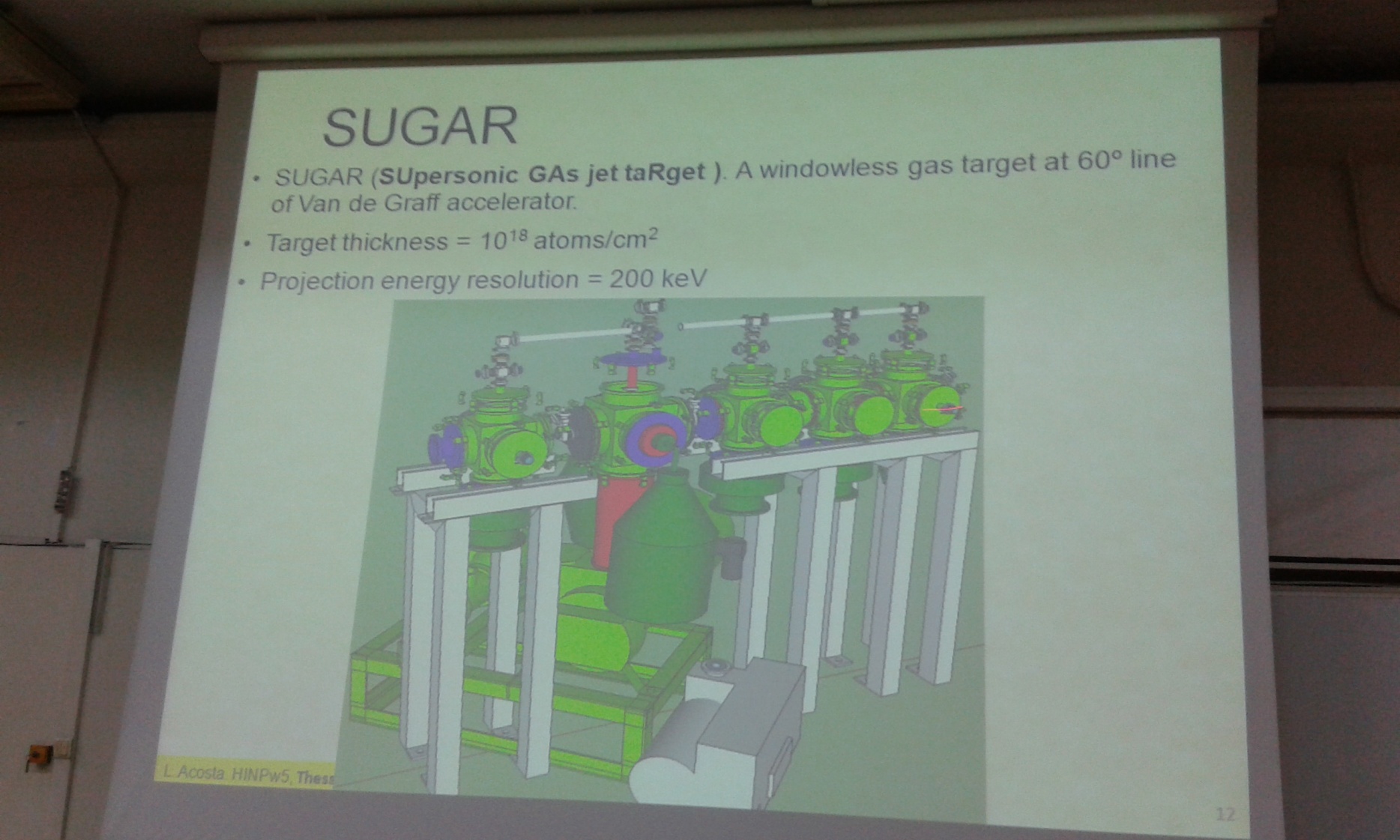 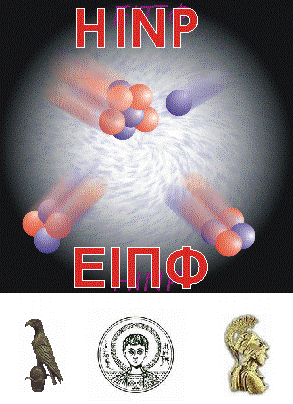 April 12-13, 2019 - Physics Department, Aristotle University of Thessaloniki
5th Hellenic Institute of Nuclear Physics Workshop (HINPw5)
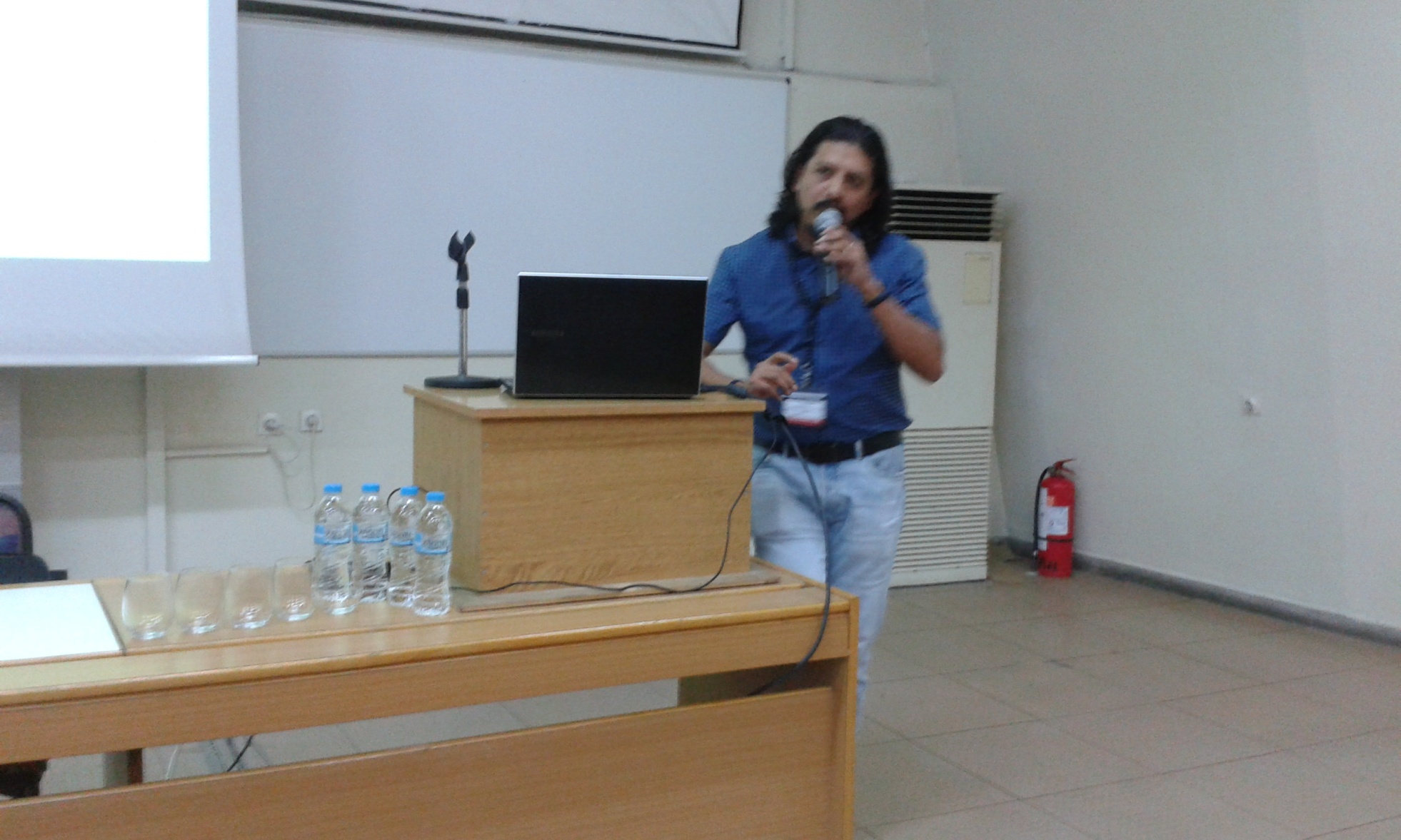 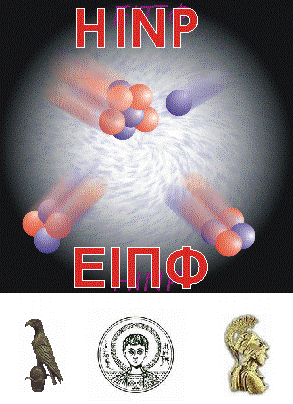 April 12-13, 2019 - Physics Department, Aristotle University of Thessaloniki
5th Hellenic Institute of Nuclear Physics Workshop (HINPw5)
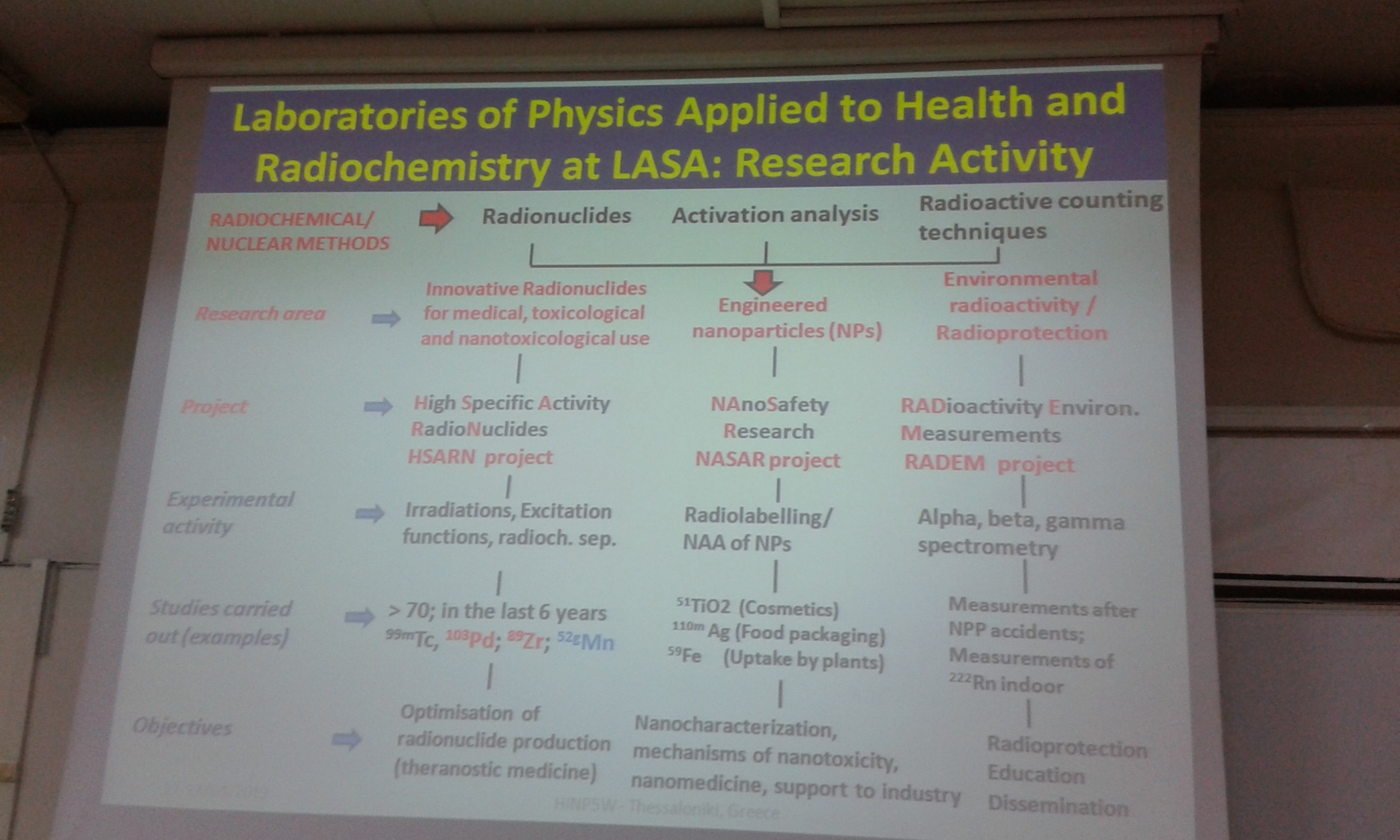 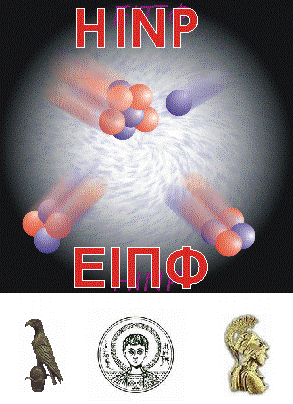 April 12-13, 2019 - Physics Department, Aristotle University of Thessaloniki
5th Hellenic Institute of Nuclear Physics Workshop (HINPw5)
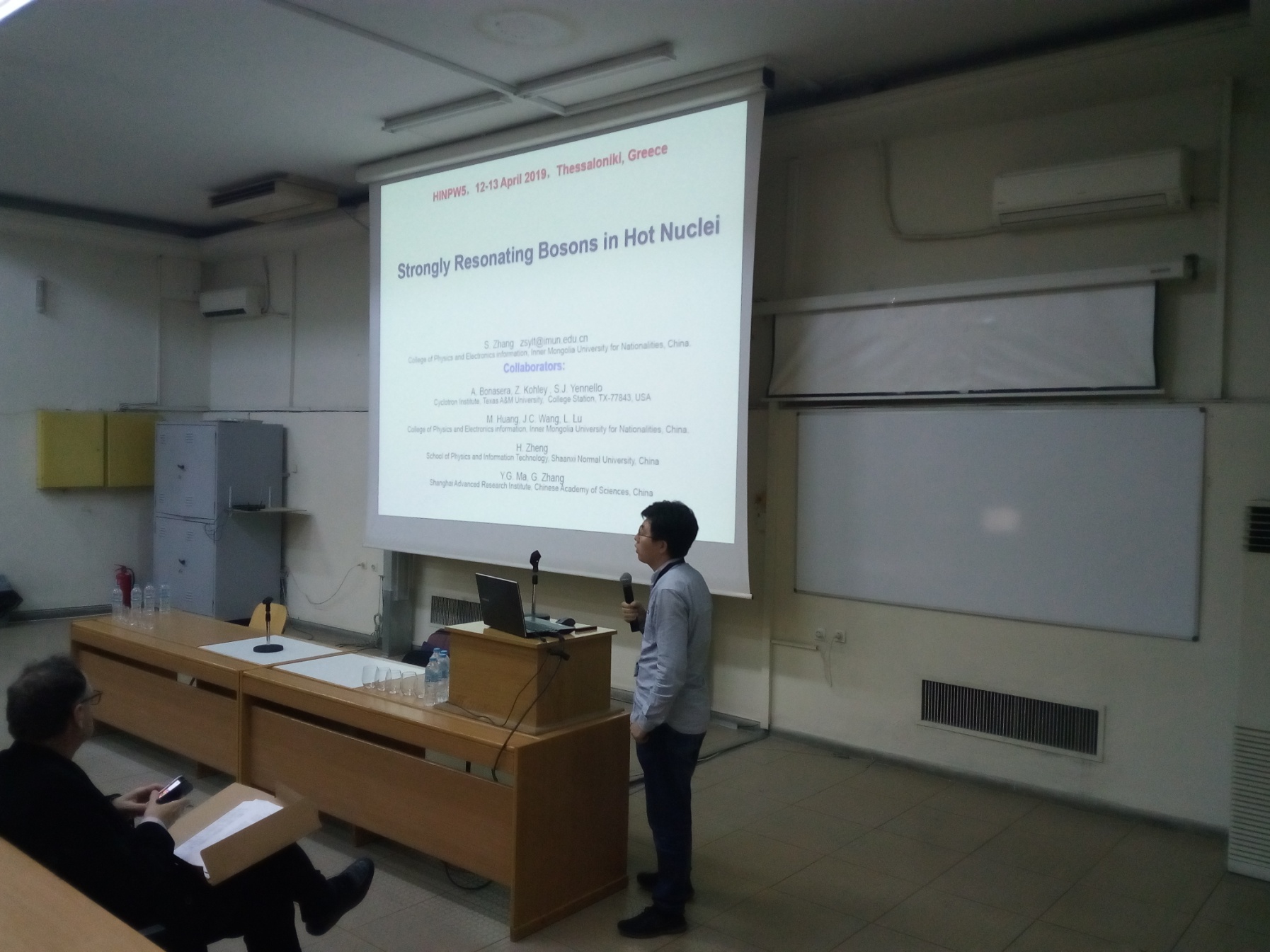 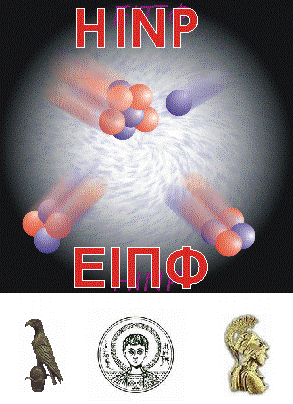 April 12-13, 2019 - Physics Department, Aristotle University of Thessaloniki
5th Hellenic Institute of Nuclear Physics Workshop (HINPw5)
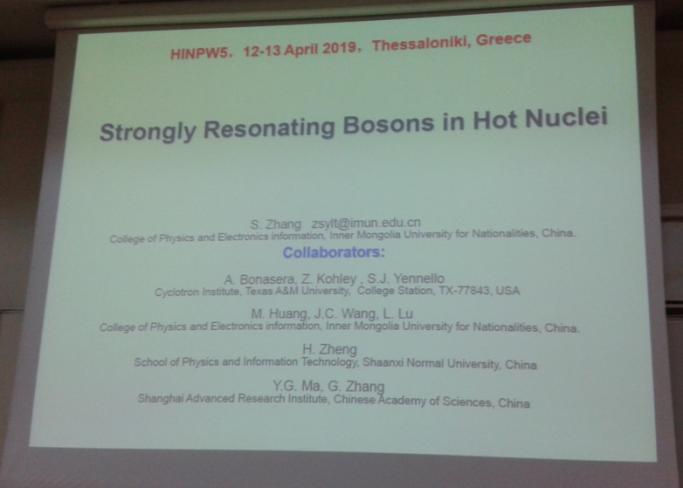 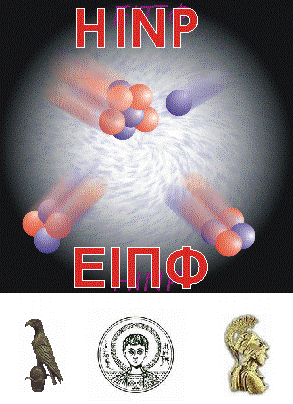 April 12-13, 2019 - Physics Department, Aristotle University of Thessaloniki
5th Hellenic Institute of Nuclear Physics Workshop (HINPw5)
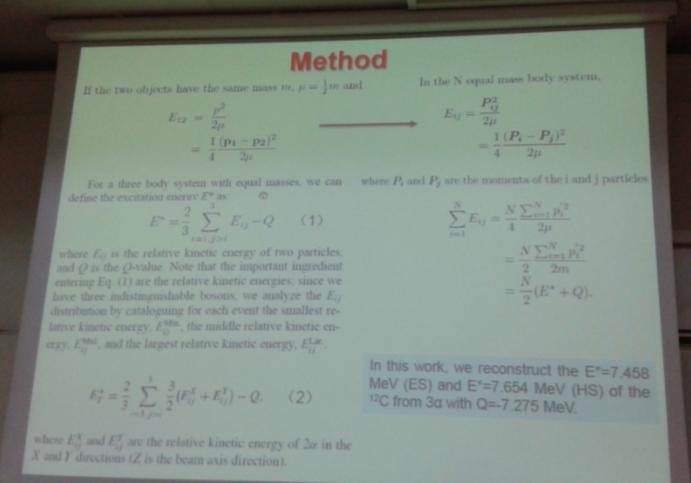 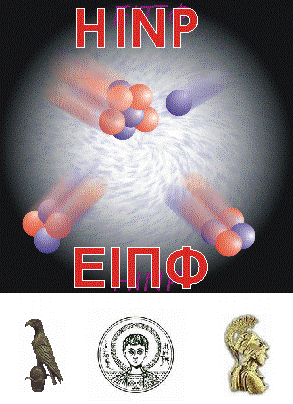 April 12-13, 2019 - Physics Department, Aristotle University of Thessaloniki
5th Hellenic Institute of Nuclear Physics Workshop (HINPw5)
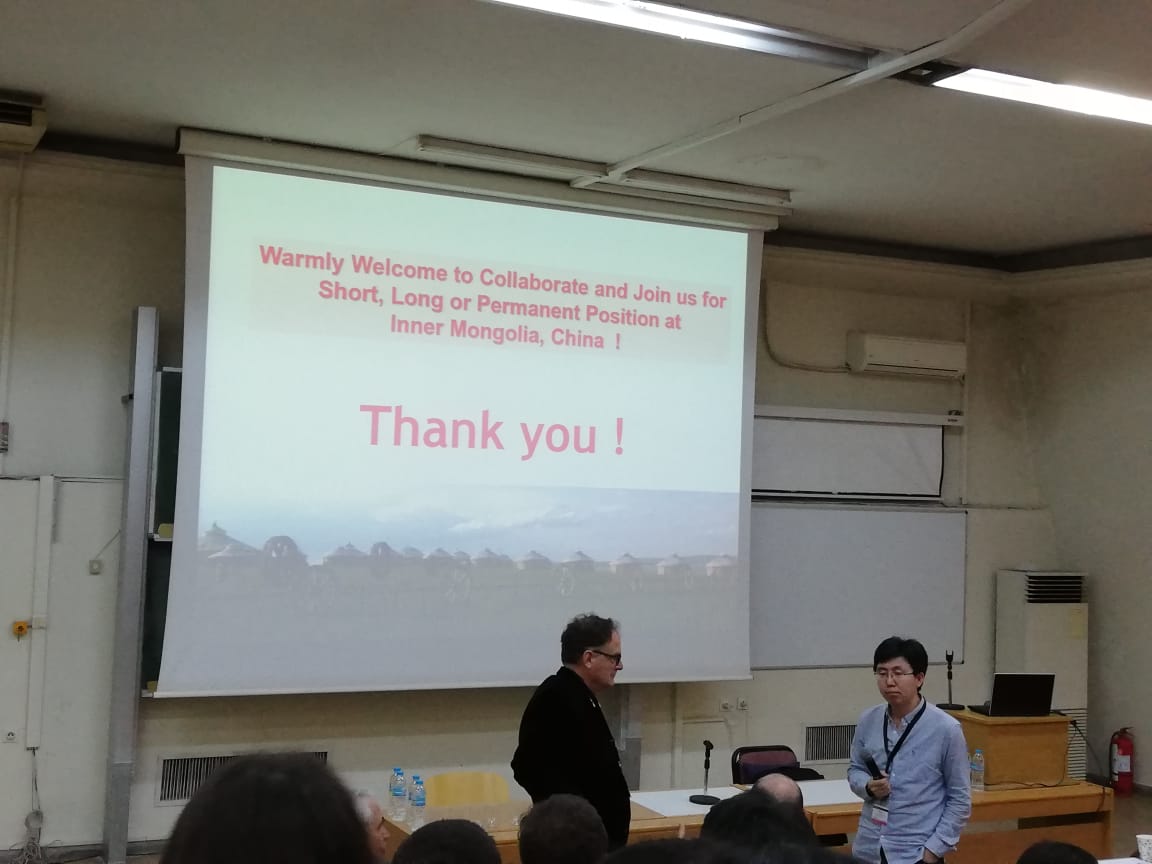 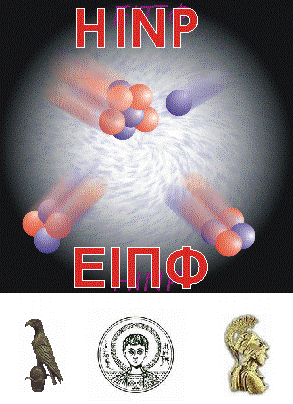 April 12-13, 2019 - Physics Department, Aristotle University of Thessaloniki
5th Hellenic Institute of Nuclear Physics Workshop (HINPw5)
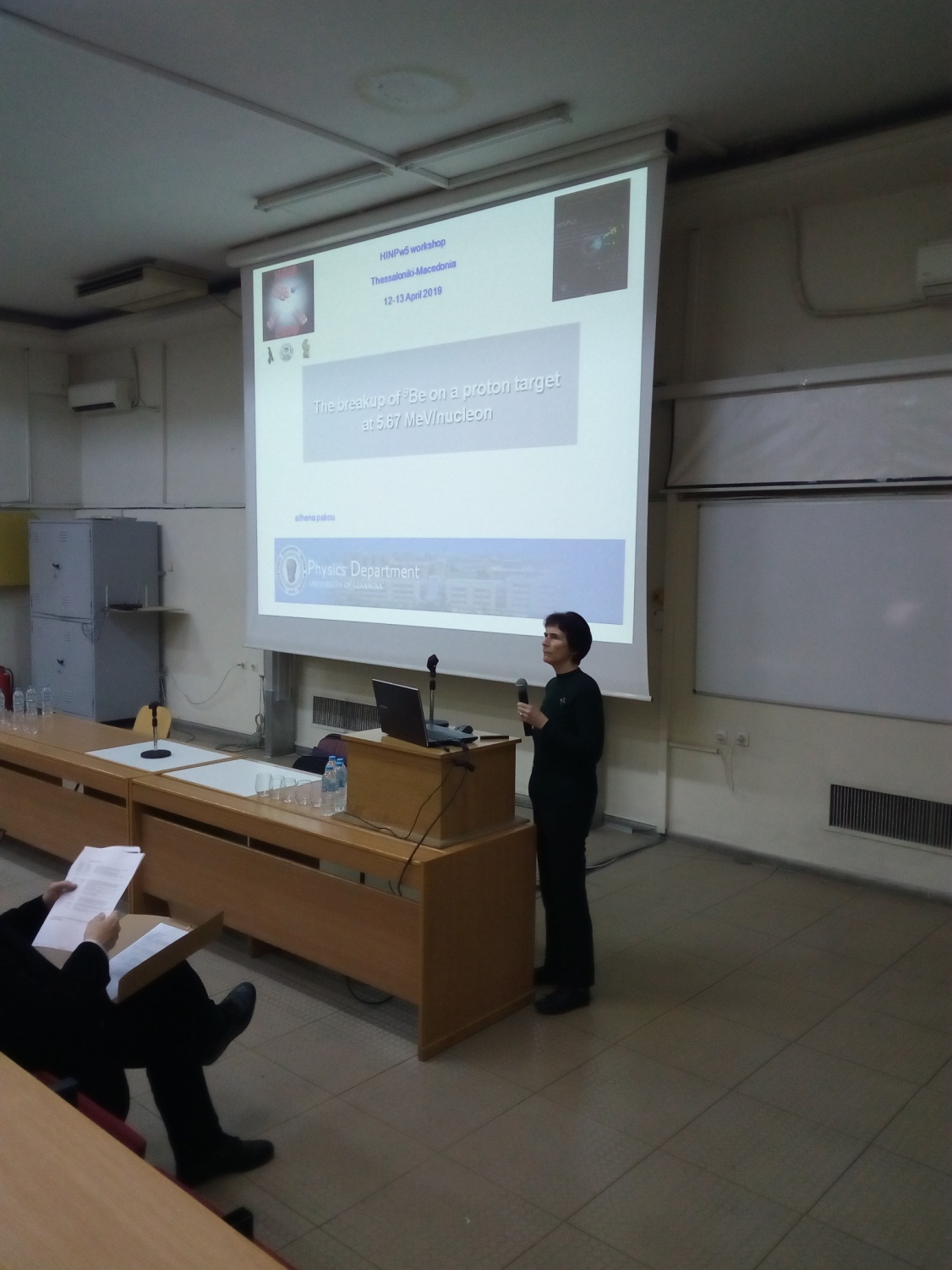 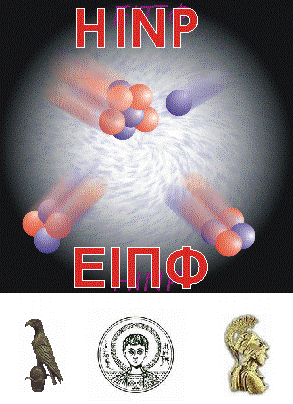 April 12-13, 2019 - Physics Department, Aristotle University of Thessaloniki
5th Hellenic Institute of Nuclear Physics Workshop (HINPw5)
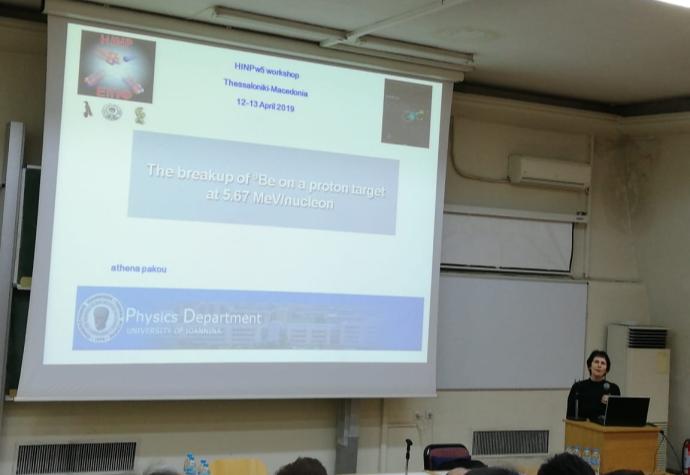 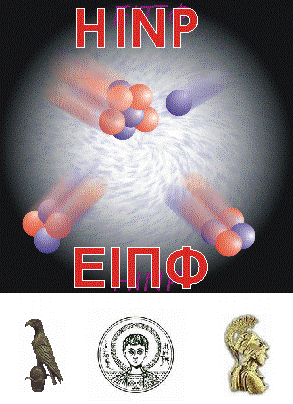 April 12-13, 2019 - Physics Department, Aristotle University of Thessaloniki
5th Hellenic Institute of Nuclear Physics Workshop (HINPw5)
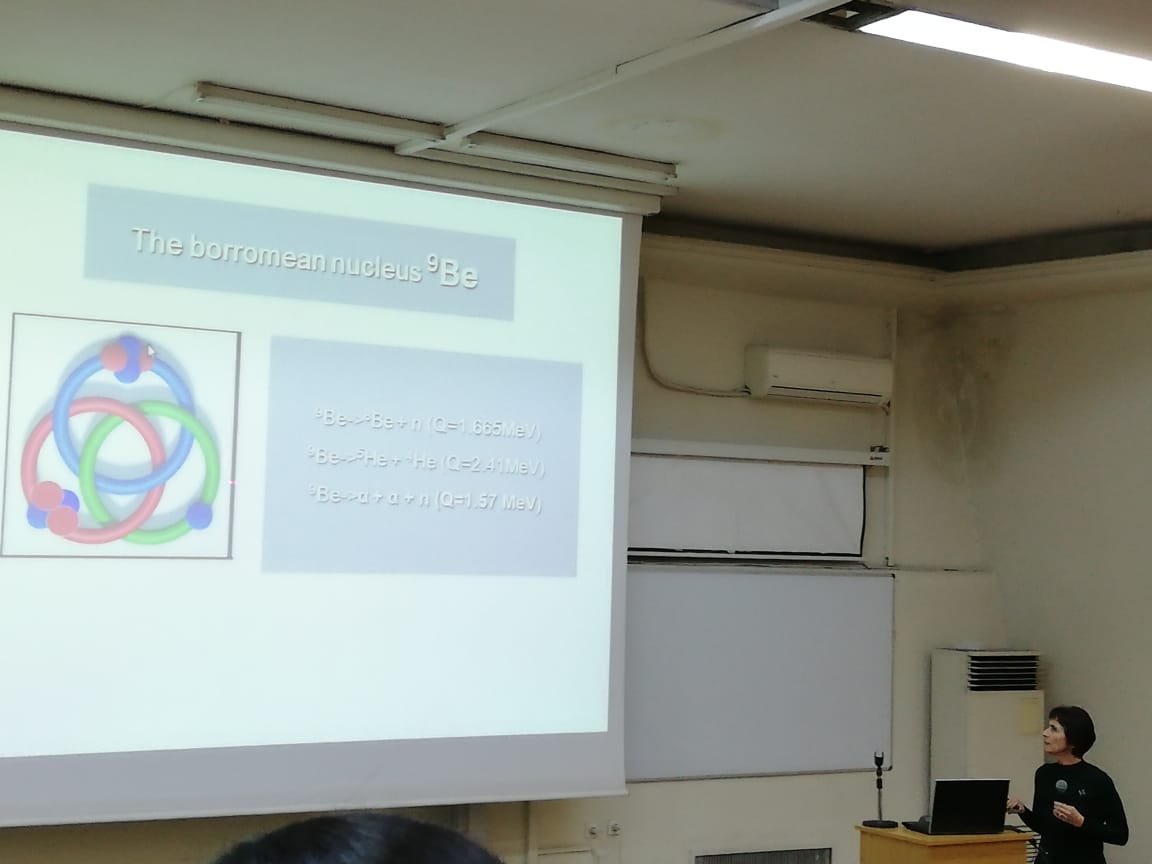 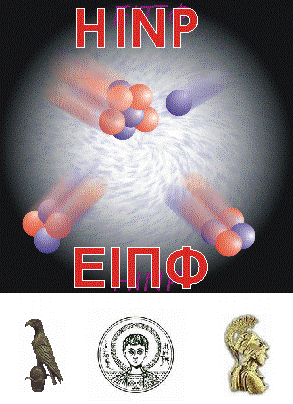 April 12-13, 2019 - Physics Department, Aristotle University of Thessaloniki
5th Hellenic Institute of Nuclear Physics Workshop (HINPw5)
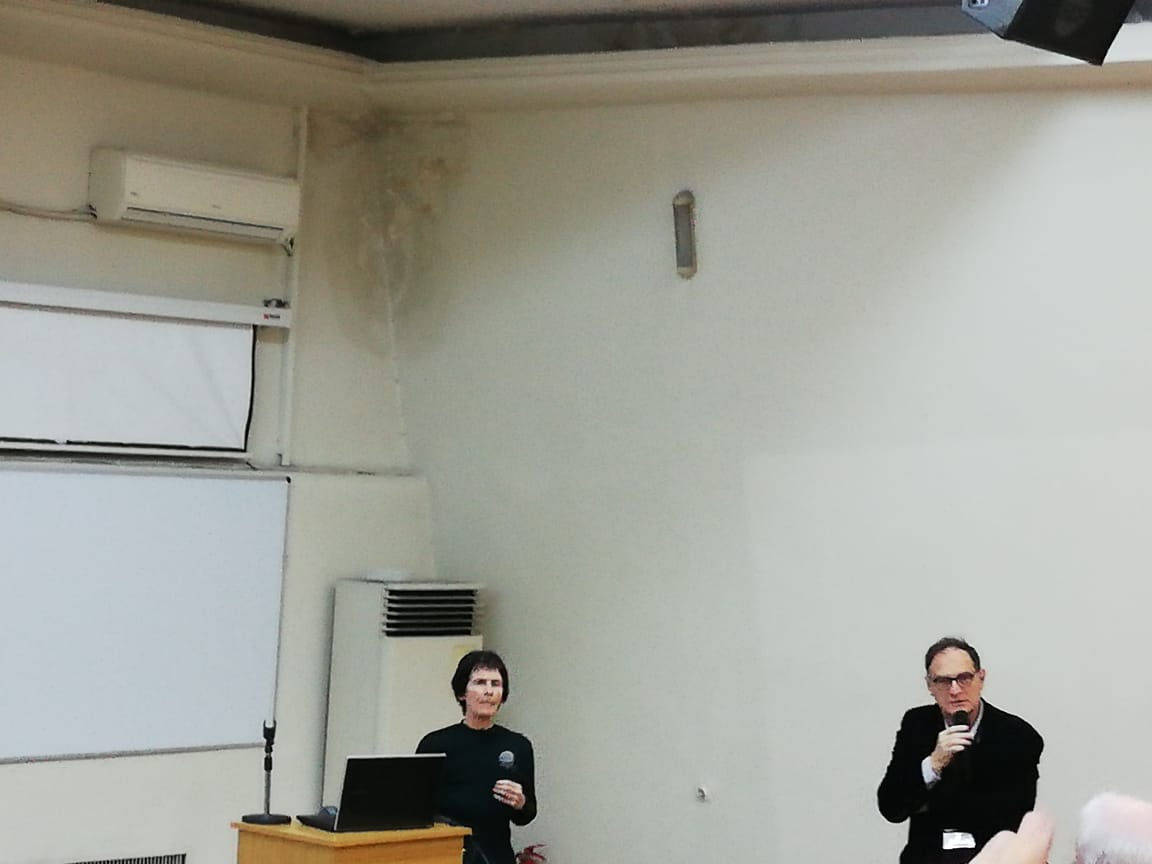 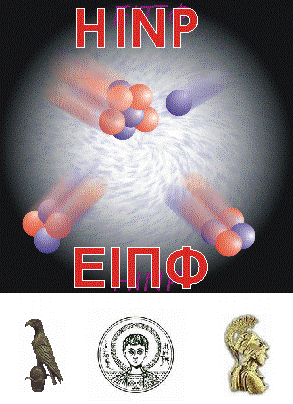 April 12-13, 2019 - Physics Department, Aristotle University of Thessaloniki
5th Hellenic Institute of Nuclear Physics Workshop (HINPw5)
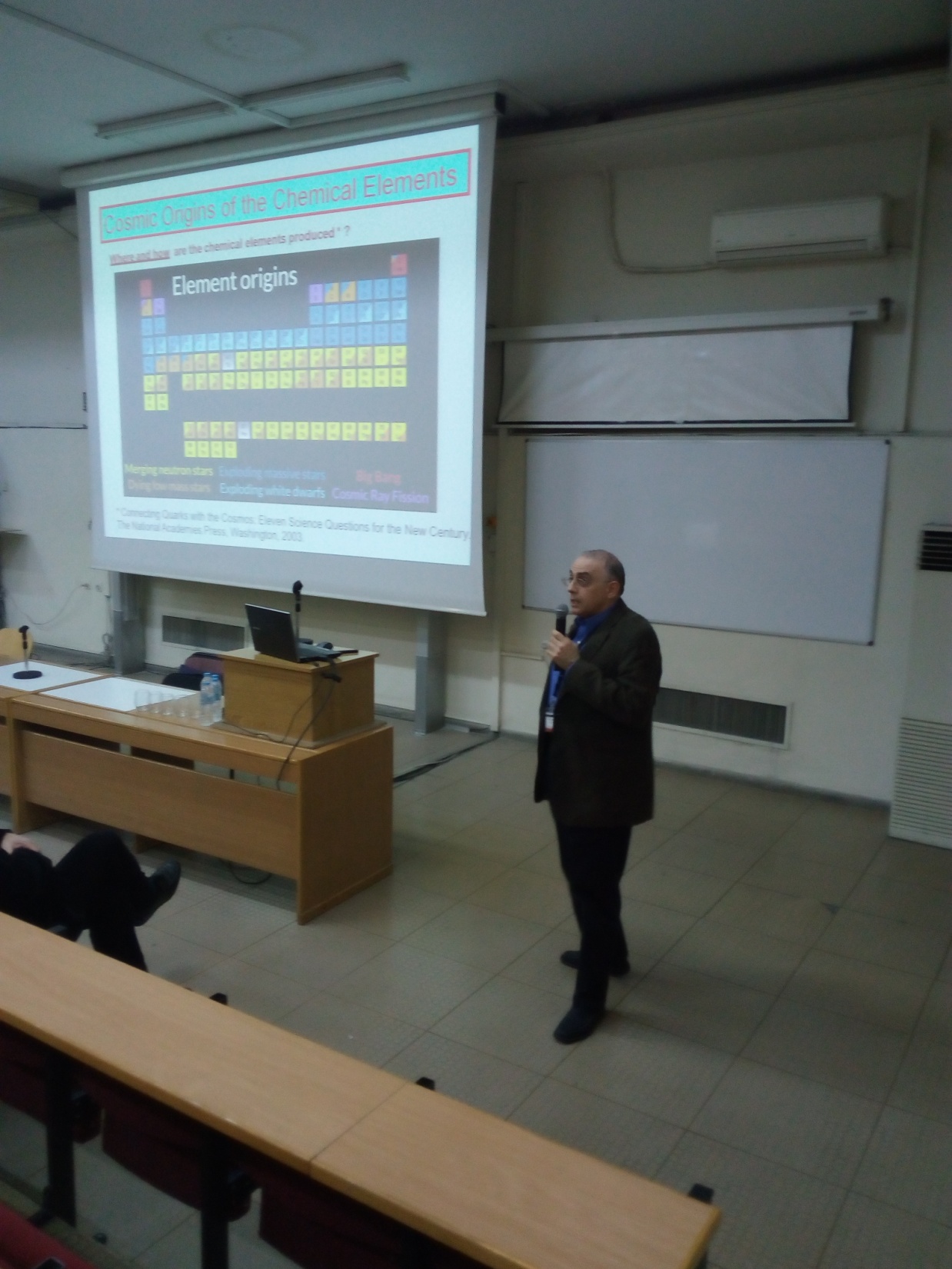 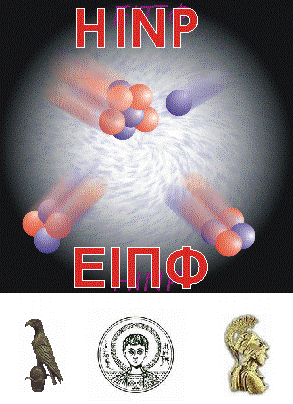 April 12-13, 2019 - Physics Department, Aristotle University of Thessaloniki
5th Hellenic Institute of Nuclear Physics Workshop (HINPw5)
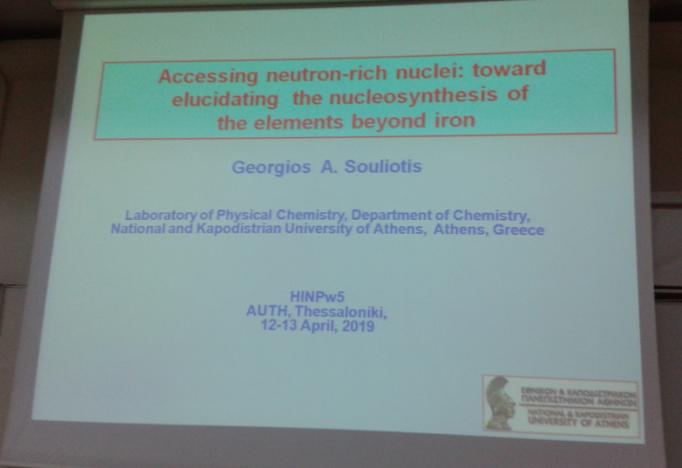 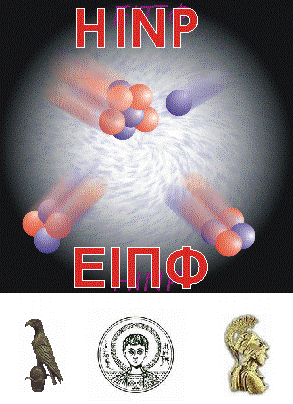 April 12-13, 2019 - Physics Department, Aristotle University of Thessaloniki
5th Hellenic Institute of Nuclear Physics Workshop (HINPw5)
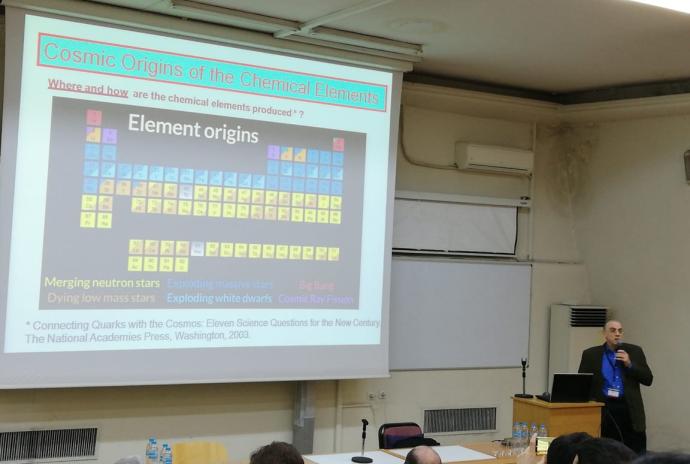 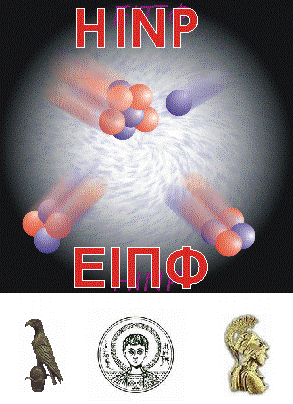 April 12-13, 2019 - Physics Department, Aristotle University of Thessaloniki
5th Hellenic Institute of Nuclear Physics Workshop (HINPw5)
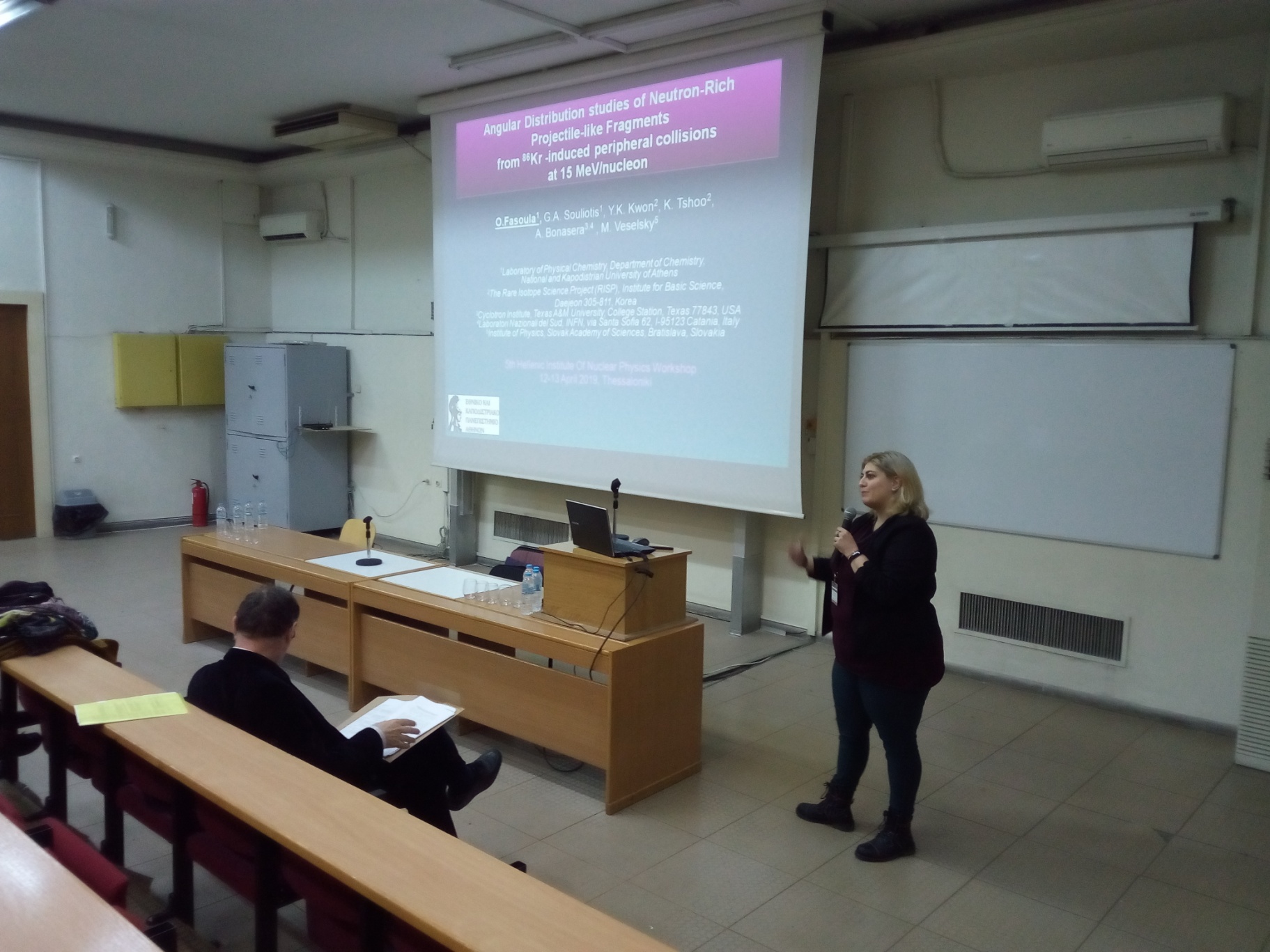 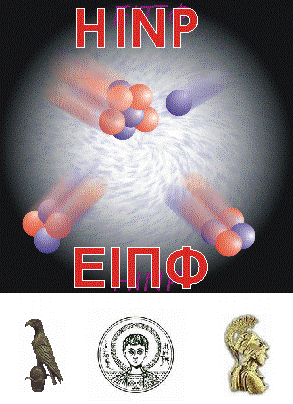 April 12-13, 2019 - Physics Department, Aristotle University of Thessaloniki
5th Hellenic Institute of Nuclear Physics Workshop (HINPw5)
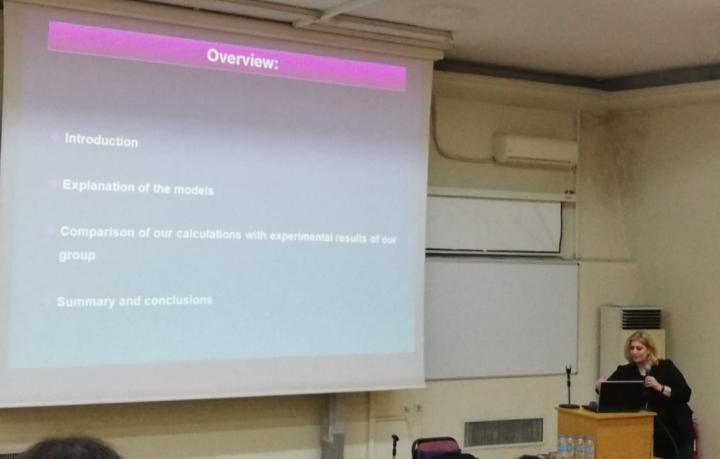 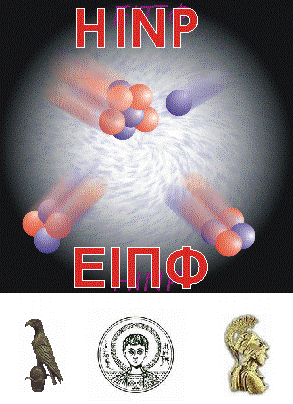 April 12-13, 2019 - Physics Department, Aristotle University of Thessaloniki
5th Hellenic Institute of Nuclear Physics Workshop (HINPw5)
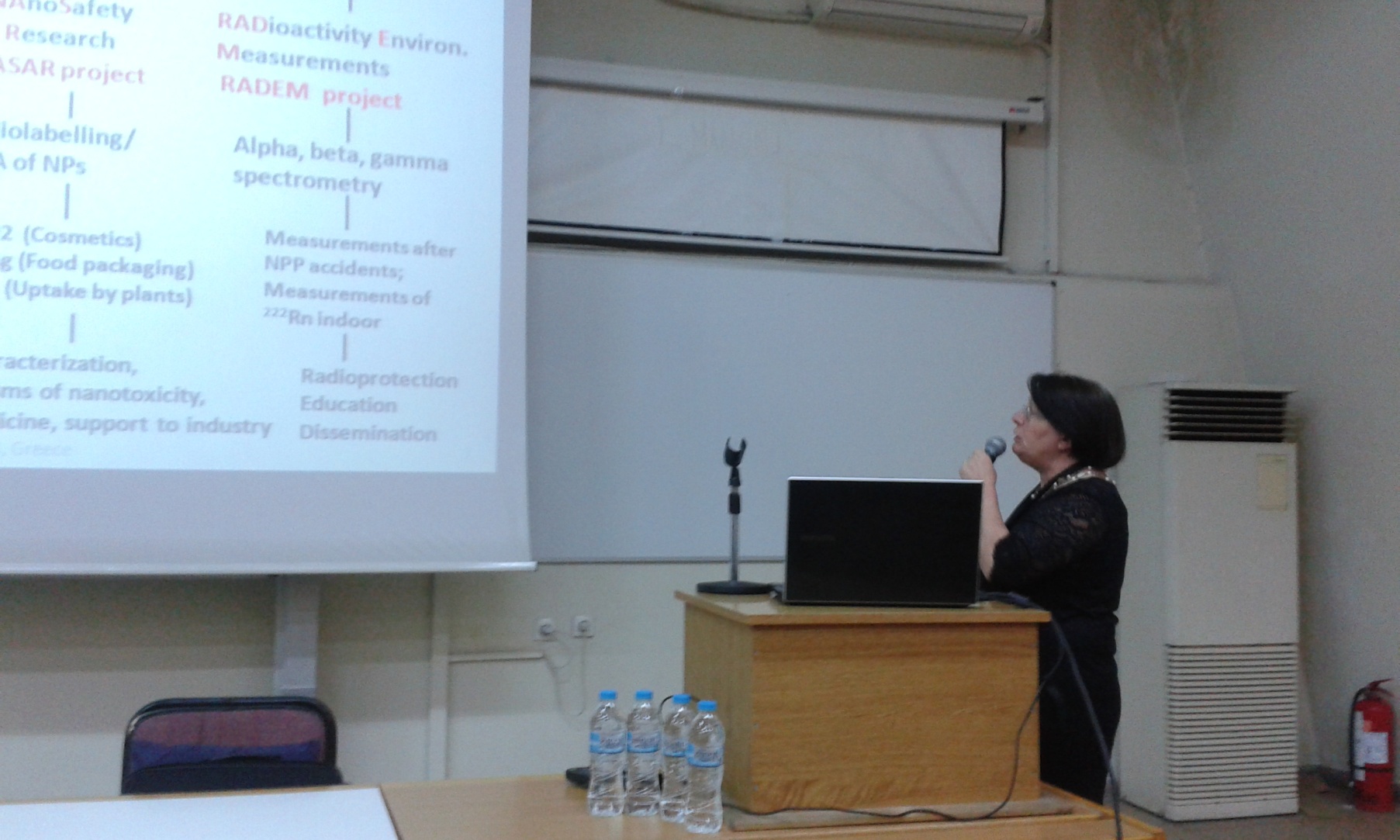 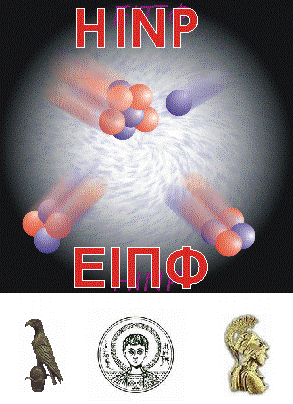 April 12-13, 2019 - Physics Department, Aristotle University of Thessaloniki
5th Hellenic Institute of Nuclear Physics Workshop (HINPw5)
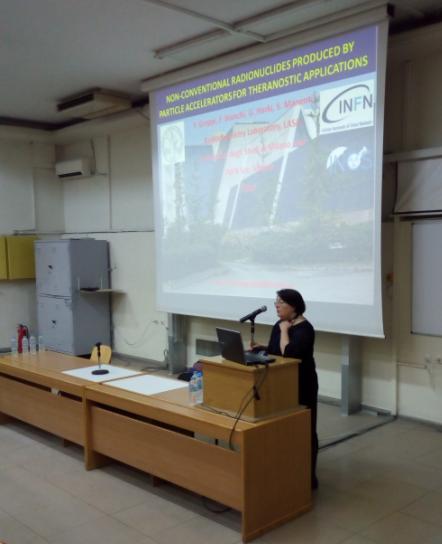 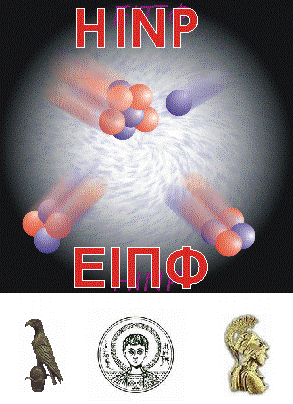 April 12-13, 2019 - Physics Department, Aristotle University of Thessaloniki
5th Hellenic Institute of Nuclear Physics Workshop (HINPw5)
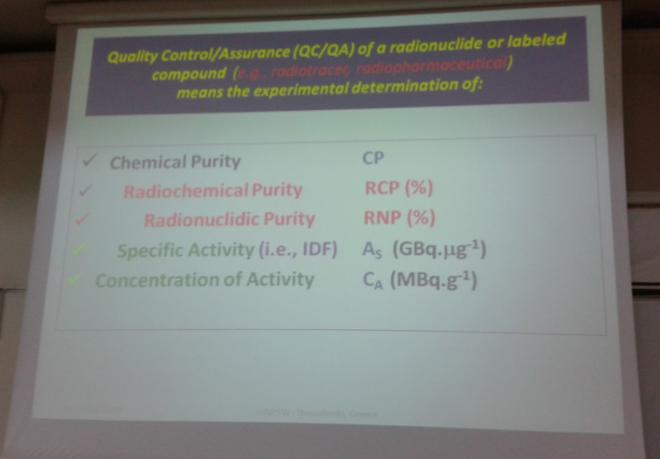 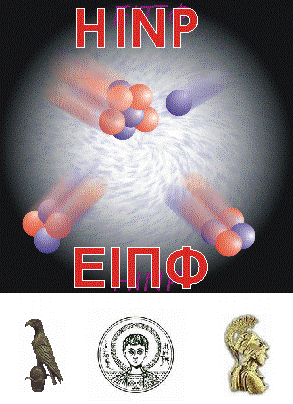 April 12-13, 2019 - Physics Department, Aristotle University of Thessaloniki
5th Hellenic Institute of Nuclear Physics Workshop (HINPw5)
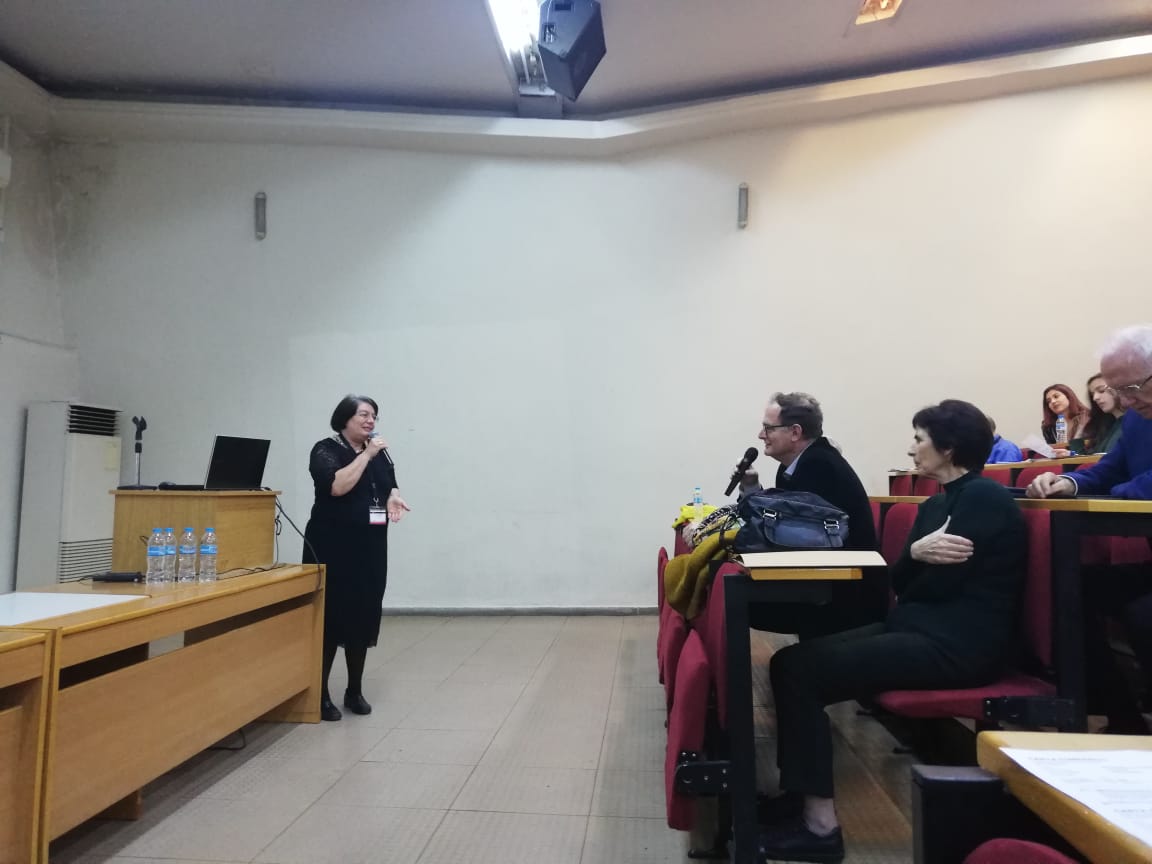 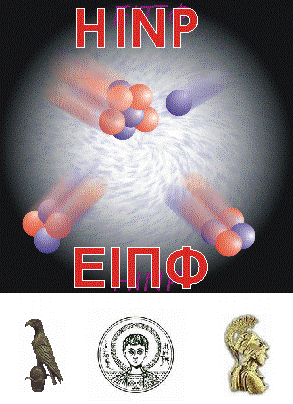 April 12-13, 2019 - Physics Department, Aristotle University of Thessaloniki
5th Hellenic Institute of Nuclear Physics Workshop (HINPw5)
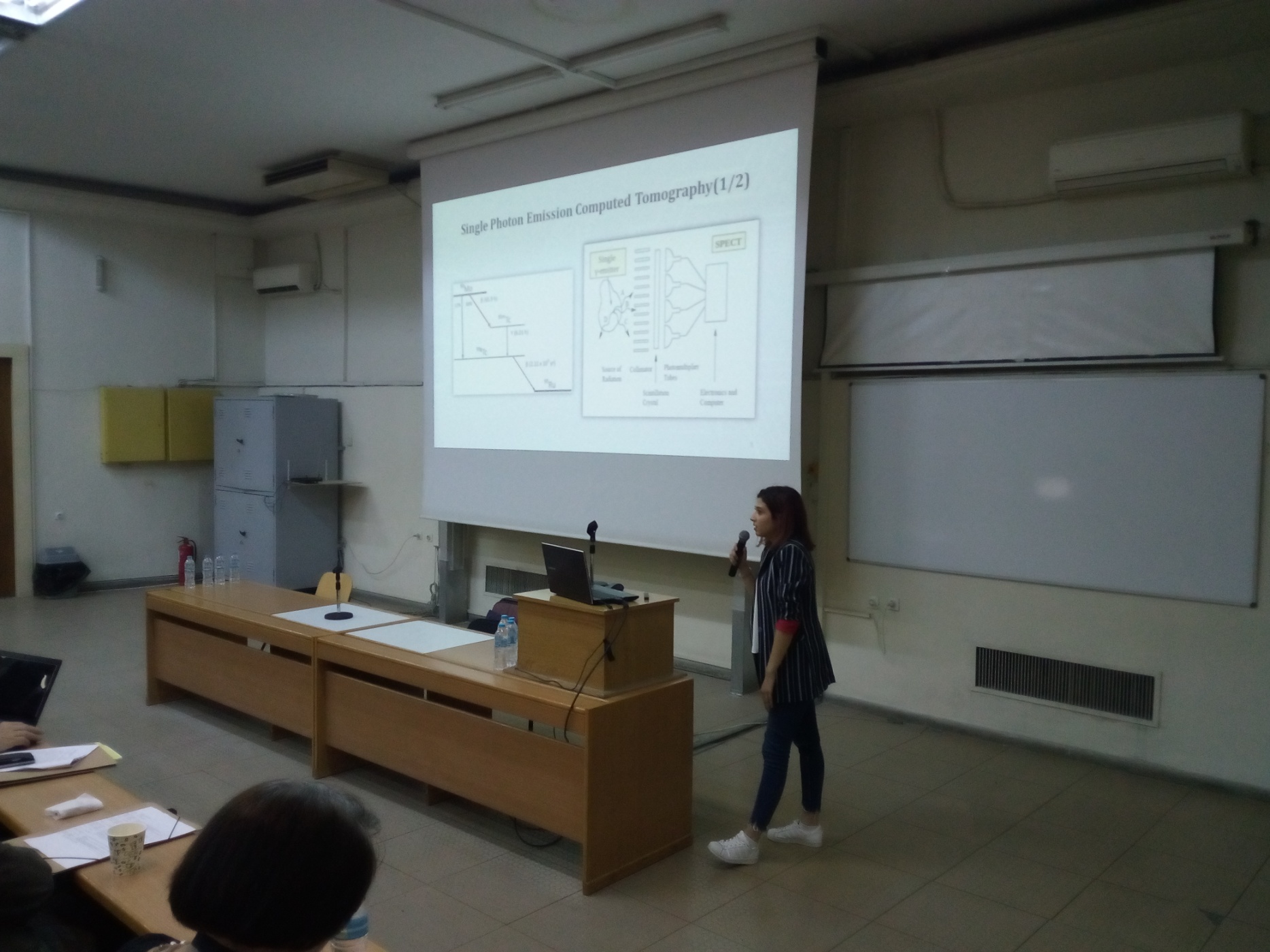 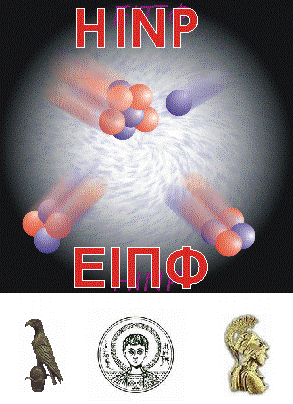 April 12-13, 2019 - Physics Department, Aristotle University of Thessaloniki
5th Hellenic Institute of Nuclear Physics Workshop (HINPw5)
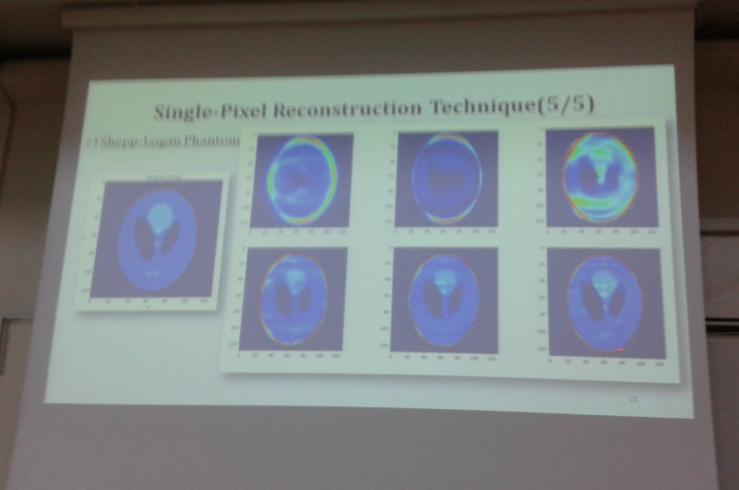 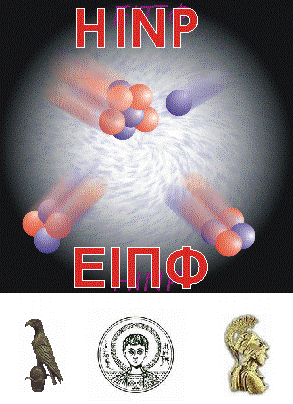 April 12-13, 2019 - Physics Department, Aristotle University of Thessaloniki
5th Hellenic Institute of Nuclear Physics Workshop (HINPw5)
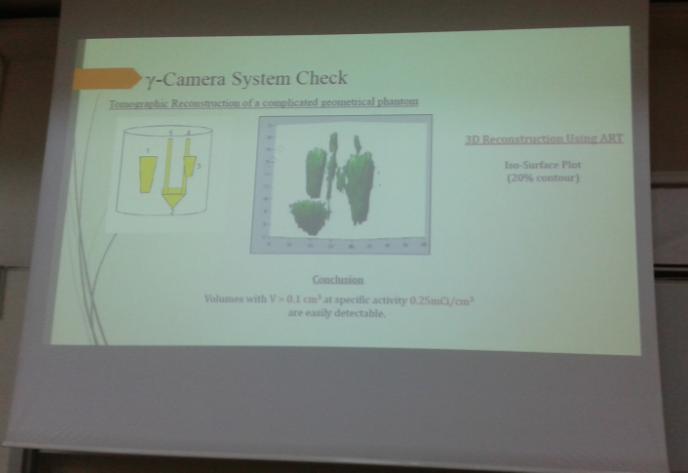 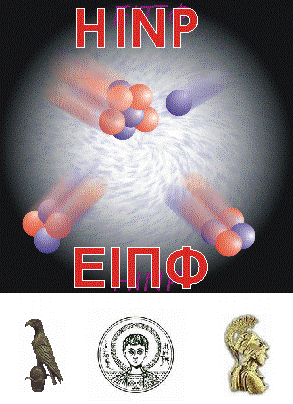 April 12-13, 2019 - Physics Department, Aristotle University of Thessaloniki
5th Hellenic Institute of Nuclear Physics Workshop (HINPw5)
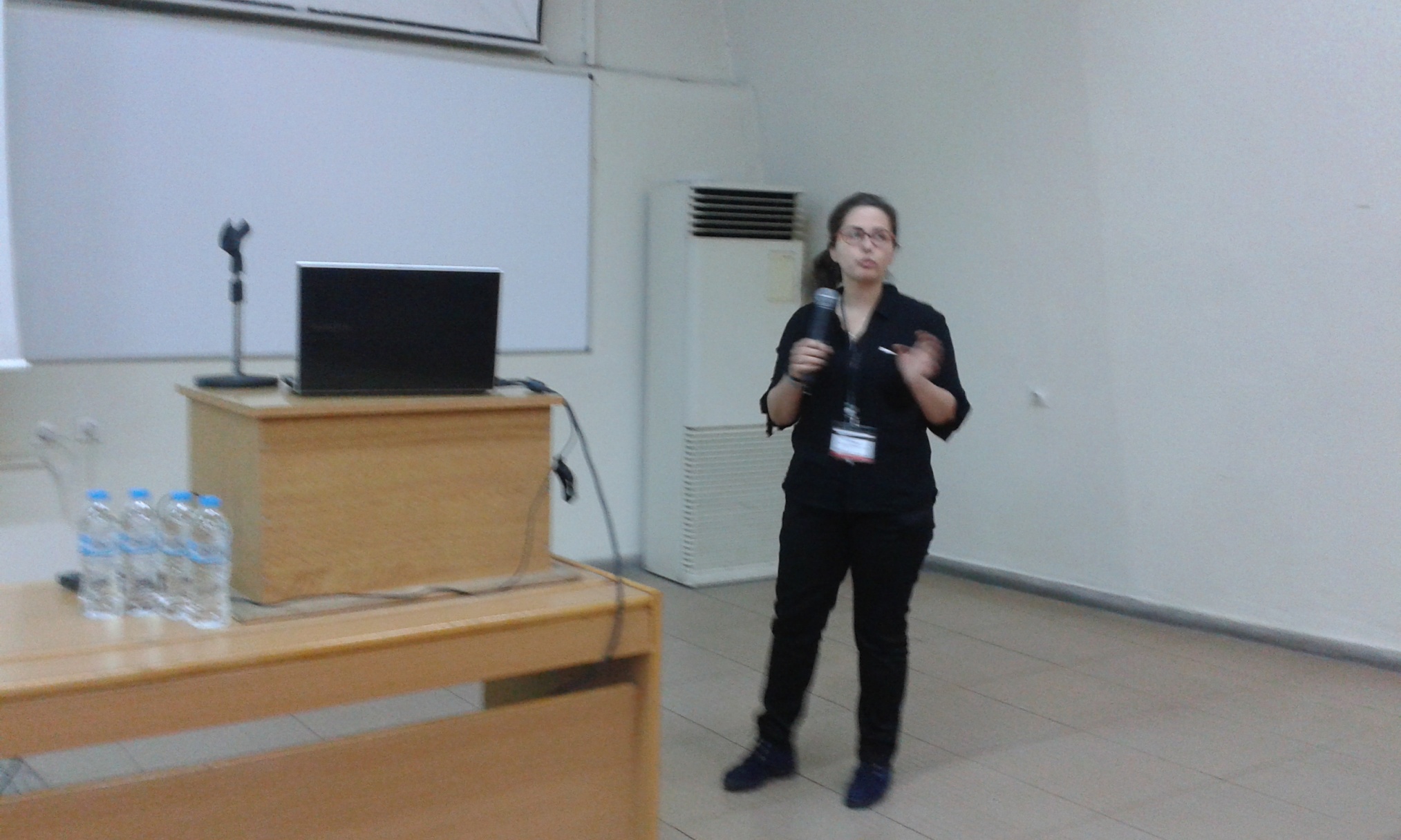 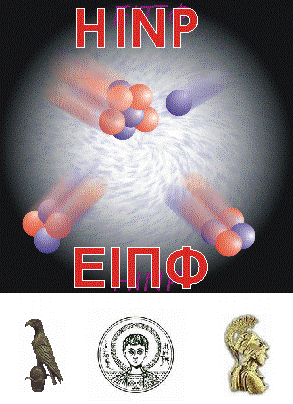 April 12-13, 2019 - Physics Department, Aristotle University of Thessaloniki
5th Hellenic Institute of Nuclear Physics Workshop (HINPw5)
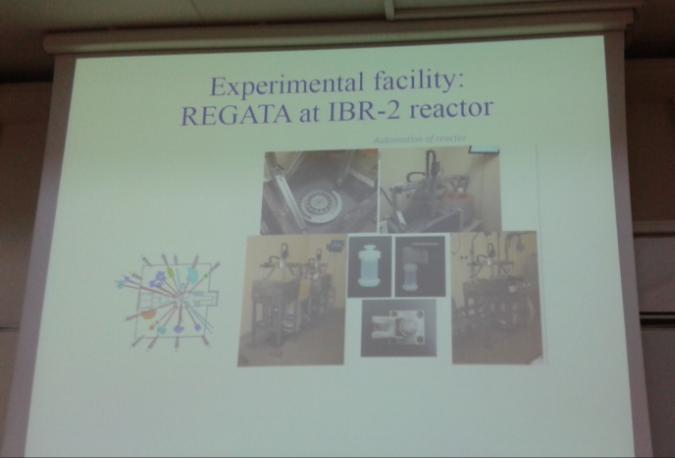 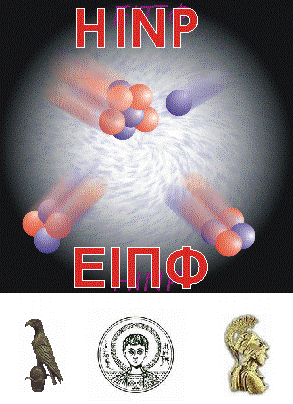 April 12-13, 2019 - Physics Department, Aristotle University of Thessaloniki
5th Hellenic Institute of Nuclear Physics Workshop (HINPw5)
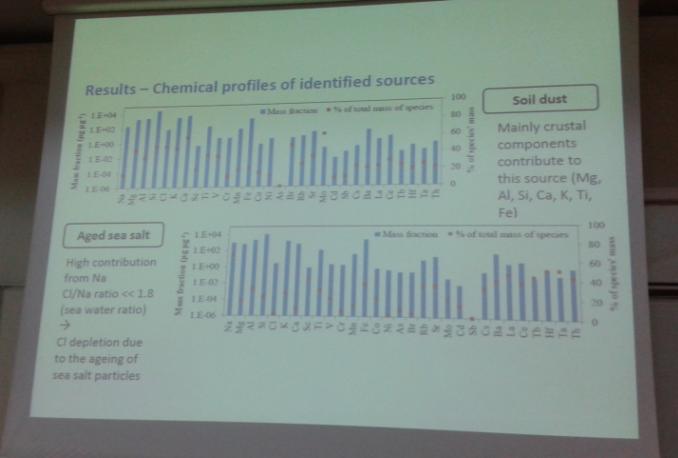 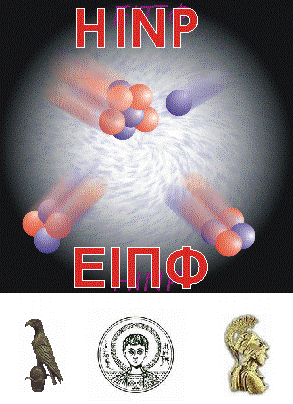 April 12-13, 2019 - Physics Department, Aristotle University of Thessaloniki
5th Hellenic Institute of Nuclear Physics Workshop (HINPw5)
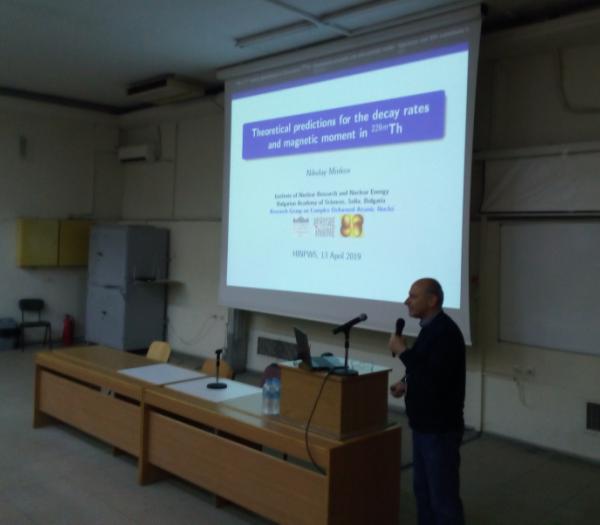 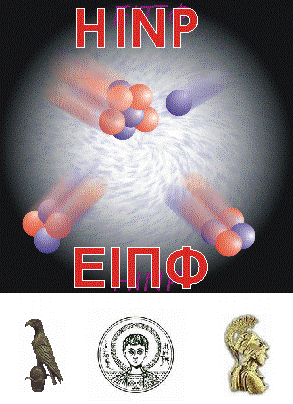 April 12-13, 2019 - Physics Department, Aristotle University of Thessaloniki
5th Hellenic Institute of Nuclear Physics Workshop (HINPw5)
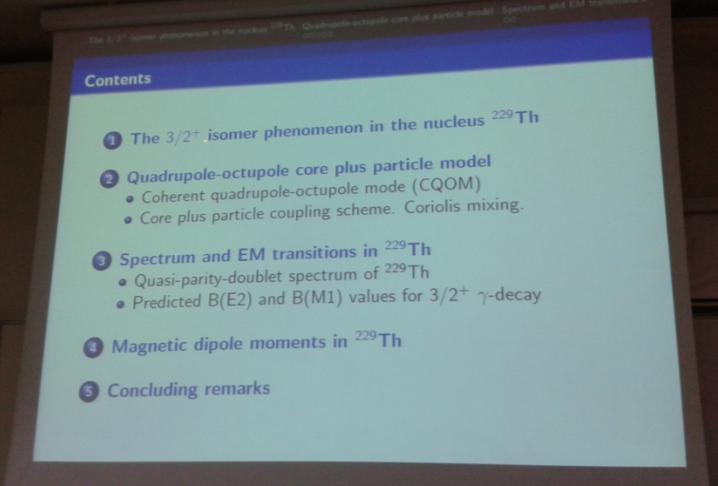 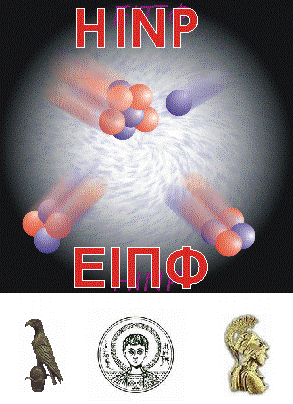 April 12-13, 2019 - Physics Department, Aristotle University of Thessaloniki
5th Hellenic Institute of Nuclear Physics Workshop (HINPw5)
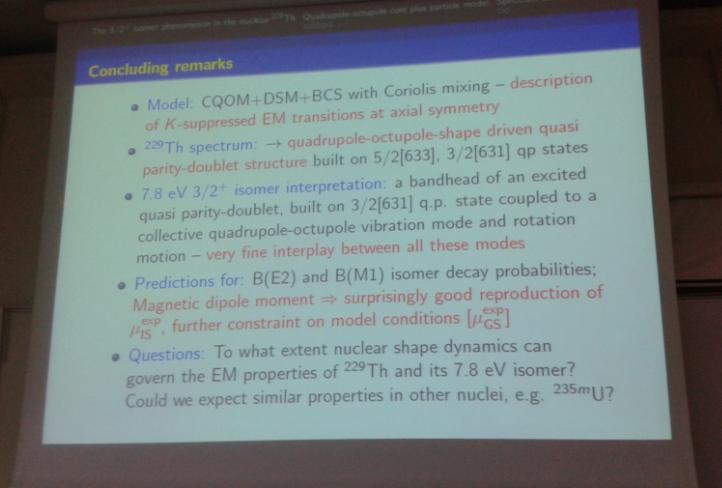 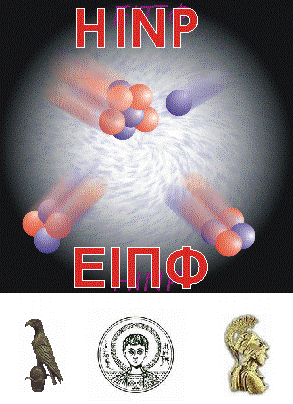 April 12-13, 2019 - Physics Department, Aristotle University of Thessaloniki
5th Hellenic Institute of Nuclear Physics Workshop (HINPw5)
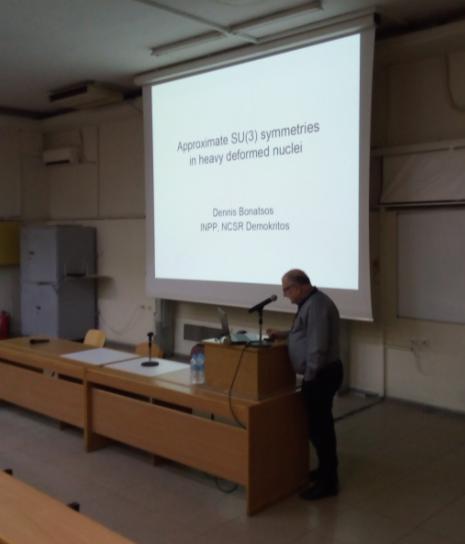 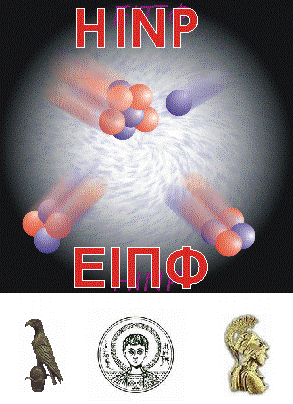 April 12-13, 2019 - Physics Department, Aristotle University of Thessaloniki
5th Hellenic Institute of Nuclear Physics Workshop (HINPw5)
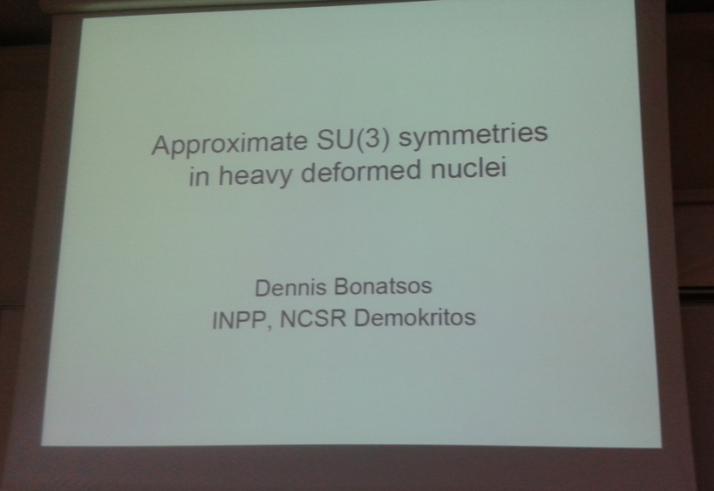 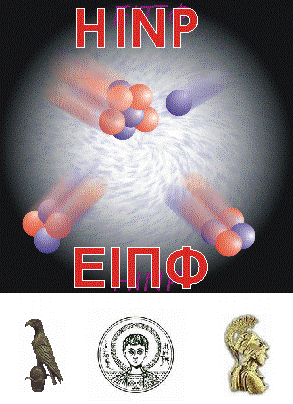 April 12-13, 2019 - Physics Department, Aristotle University of Thessaloniki
5th Hellenic Institute of Nuclear Physics Workshop (HINPw5)
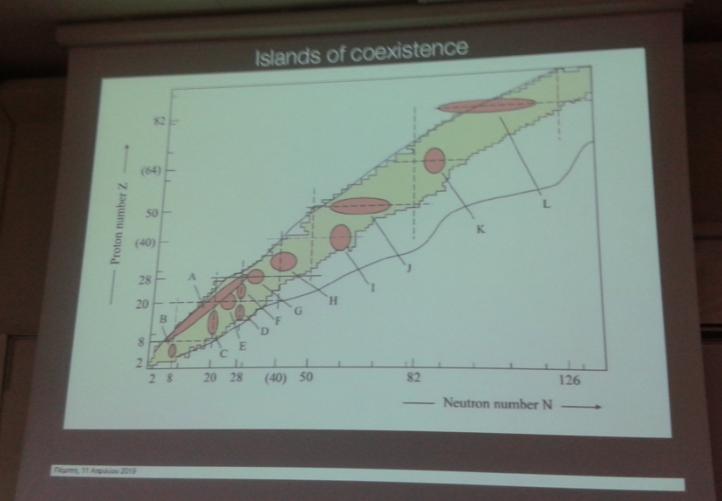 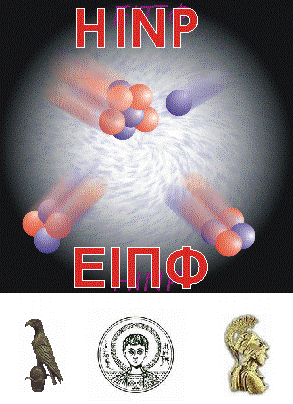 April 12-13, 2019 - Physics Department, Aristotle University of Thessaloniki
5th Hellenic Institute of Nuclear Physics Workshop (HINPw5)
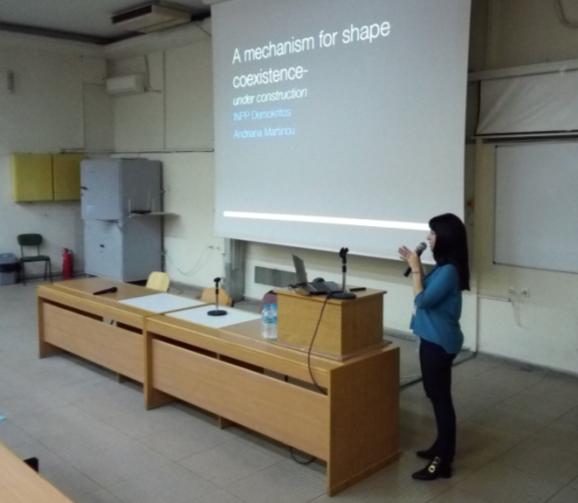 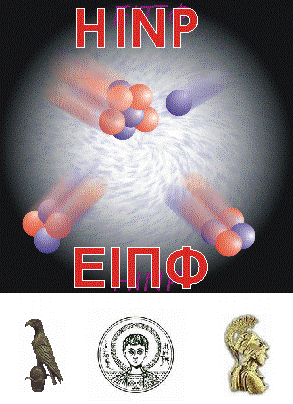 April 12-13, 2019 - Physics Department, Aristotle University of Thessaloniki
5th Hellenic Institute of Nuclear Physics Workshop (HINPw5)
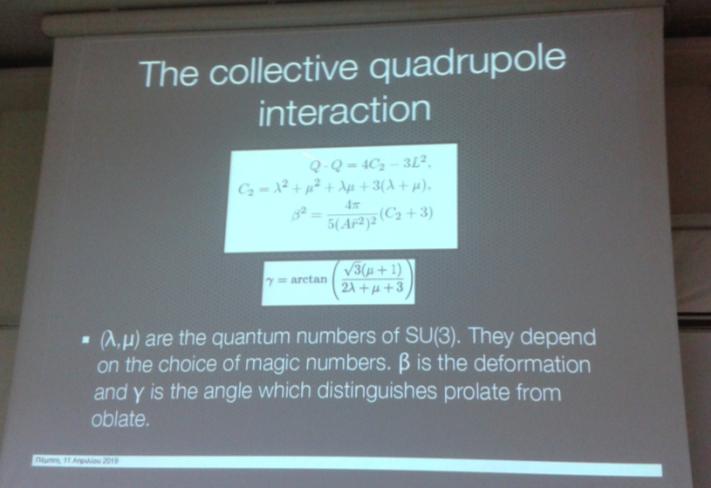 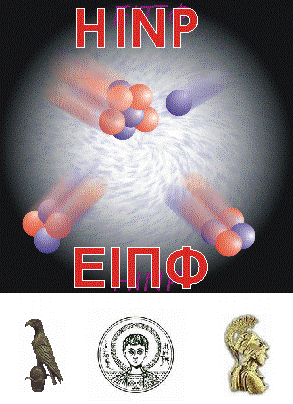 April 12-13, 2019 - Physics Department, Aristotle University of Thessaloniki
5th Hellenic Institute of Nuclear Physics Workshop (HINPw5)
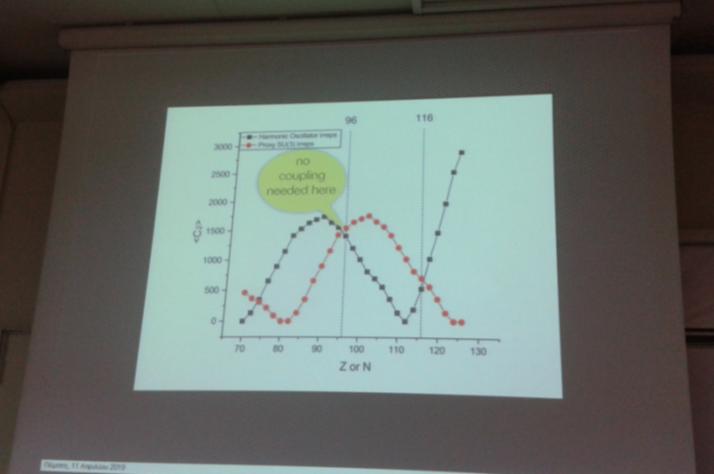 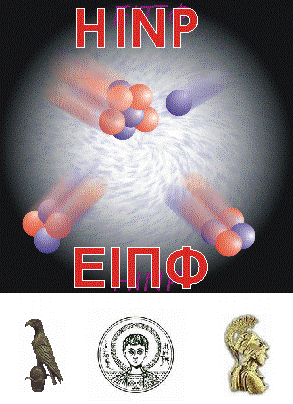 April 12-13, 2019 - Physics Department, Aristotle University of Thessaloniki
5th Hellenic Institute of Nuclear Physics Workshop (HINPw5)
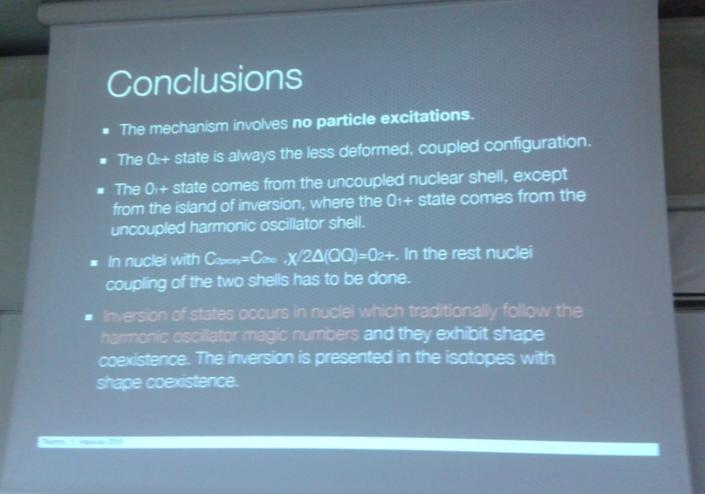 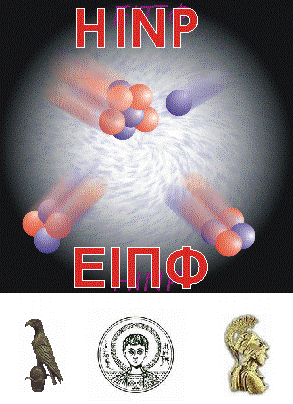 April 12-13, 2019 - Physics Department, Aristotle University of Thessaloniki
5th Hellenic Institute of Nuclear Physics Workshop (HINPw5)
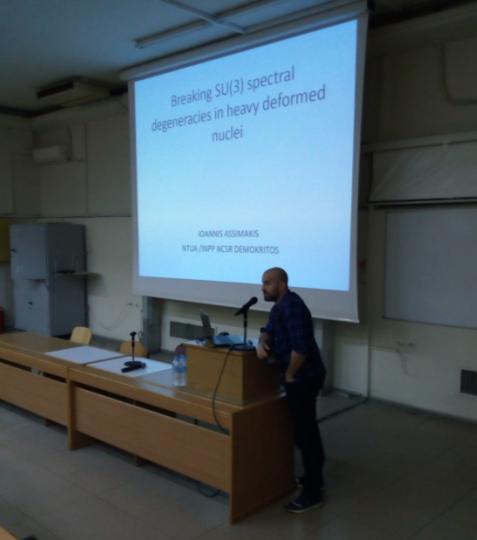 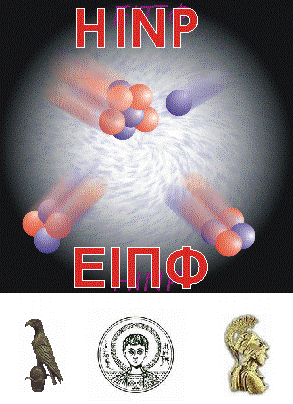 April 12-13, 2019 - Physics Department, Aristotle University of Thessaloniki
5th Hellenic Institute of Nuclear Physics Workshop (HINPw5)
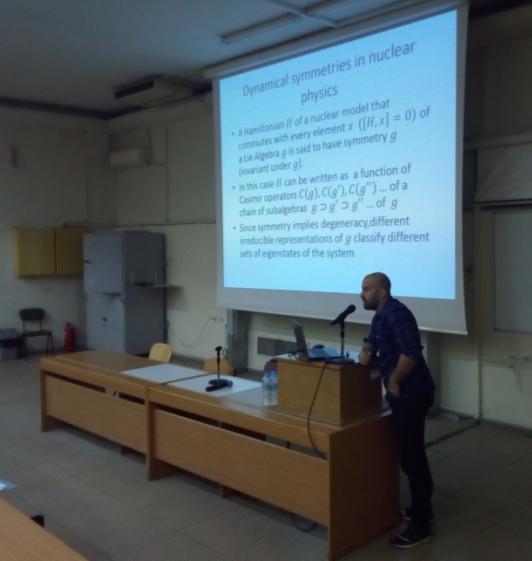 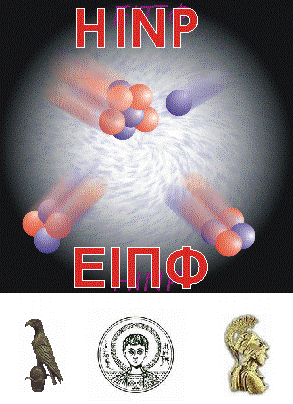 April 12-13, 2019 - Physics Department, Aristotle University of Thessaloniki
5th Hellenic Institute of Nuclear Physics Workshop (HINPw5)
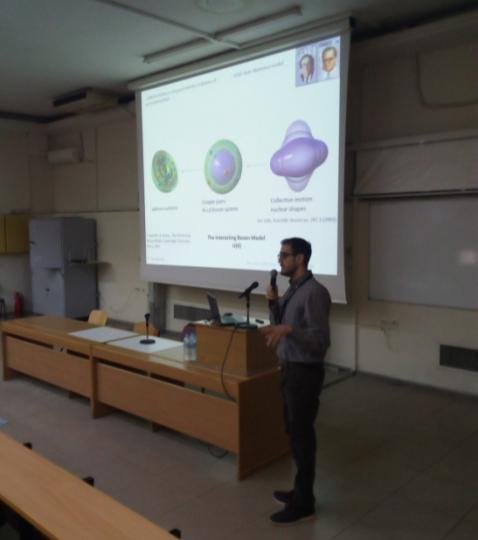 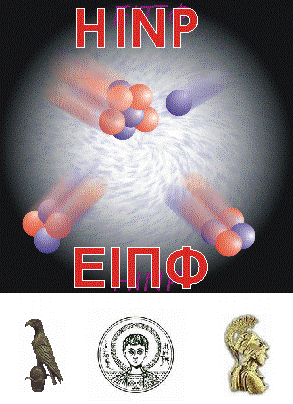 April 12-13, 2019 - Physics Department, Aristotle University of Thessaloniki
5th Hellenic Institute of Nuclear Physics Workshop (HINPw5)
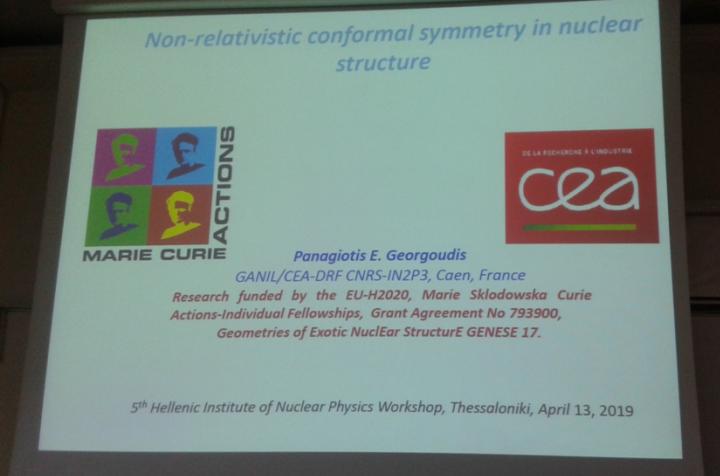 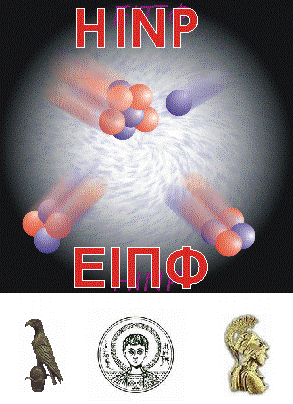 April 12-13, 2019 - Physics Department, Aristotle University of Thessaloniki
5th Hellenic Institute of Nuclear Physics Workshop (HINPw5)
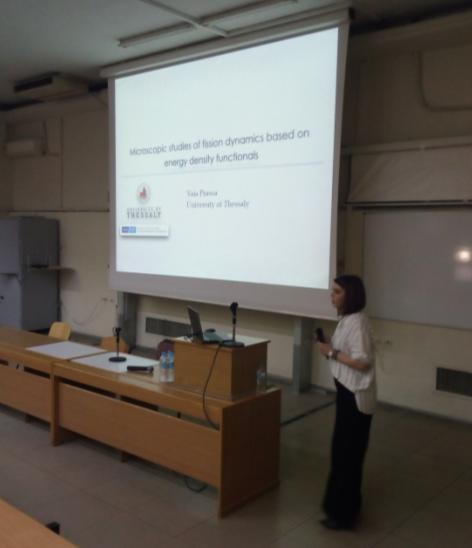 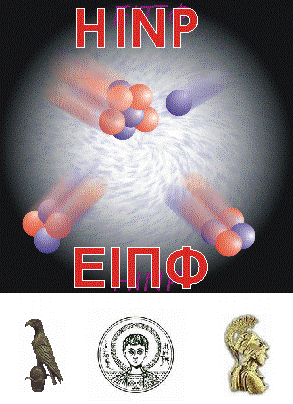 April 12-13, 2019 - Physics Department, Aristotle University of Thessaloniki
5th Hellenic Institute of Nuclear Physics Workshop (HINPw5)
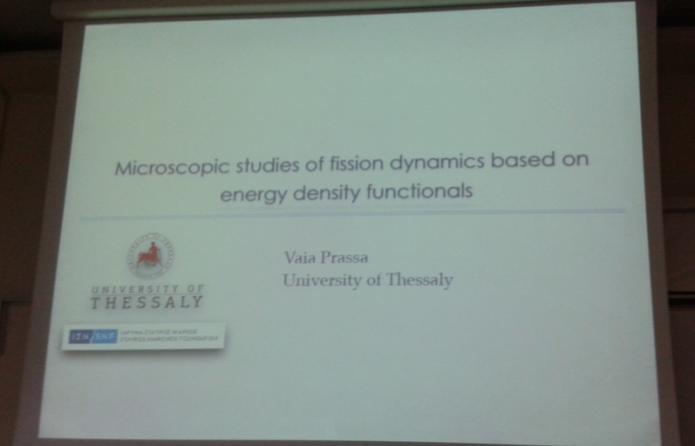 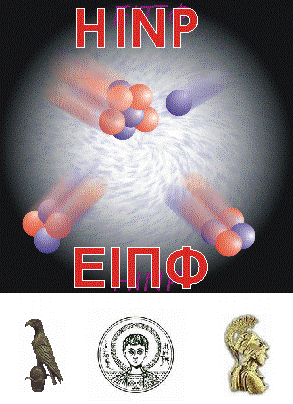 April 12-13, 2019 - Physics Department, Aristotle University of Thessaloniki
5th Hellenic Institute of Nuclear Physics Workshop (HINPw5)
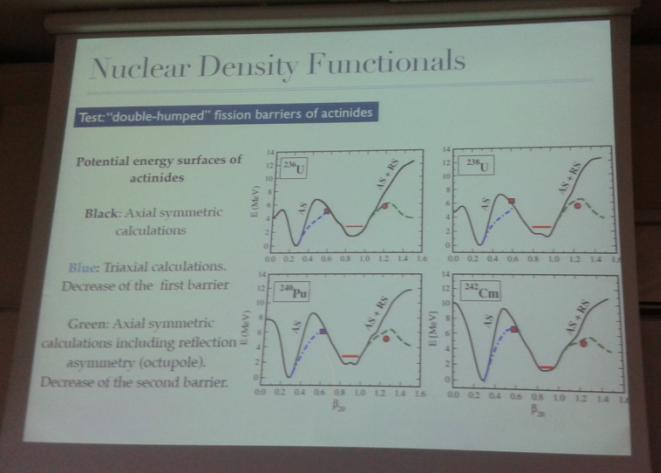 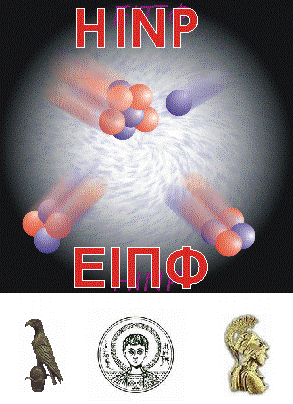 April 12-13, 2019 - Physics Department, Aristotle University of Thessaloniki
5th Hellenic Institute of Nuclear Physics Workshop (HINPw5)
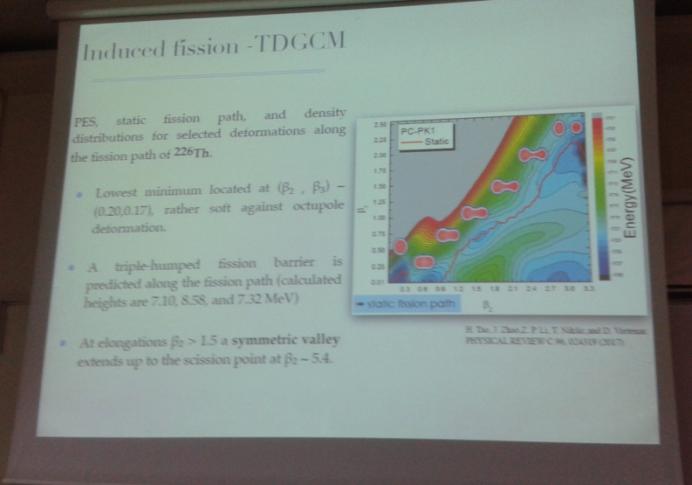 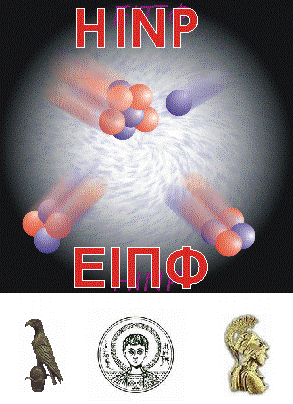 April 12-13, 2019 - Physics Department, Aristotle University of Thessaloniki
5th Hellenic Institute of Nuclear Physics Workshop (HINPw5)
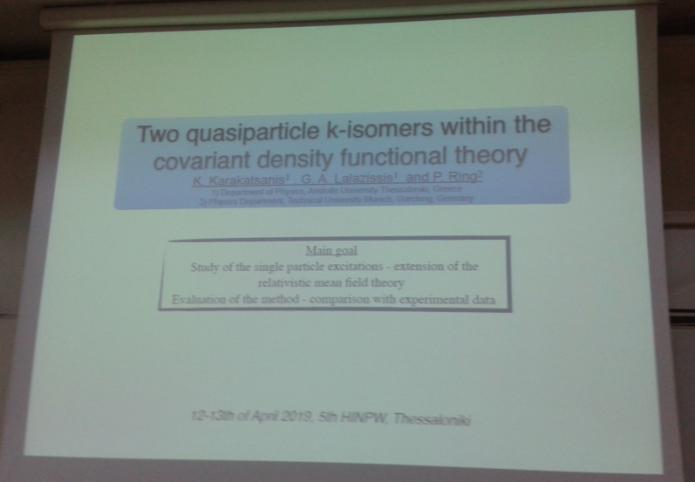 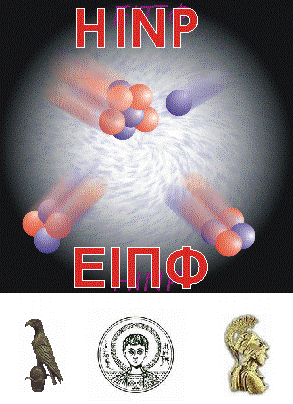 April 12-13, 2019 - Physics Department, Aristotle University of Thessaloniki
5th Hellenic Institute of Nuclear Physics Workshop (HINPw5)
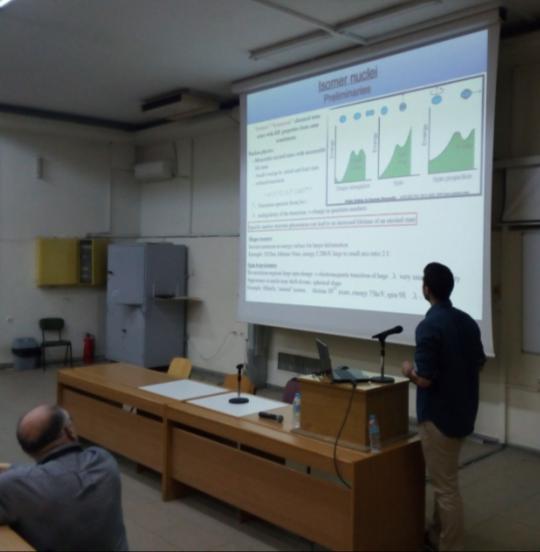 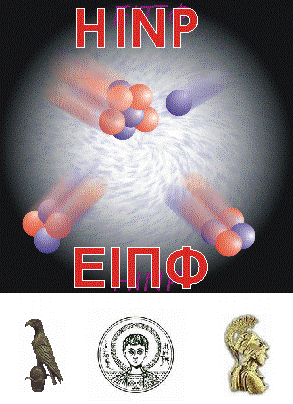 April 12-13, 2019 - Physics Department, Aristotle University of Thessaloniki
5th Hellenic Institute of Nuclear Physics Workshop (HINPw5)
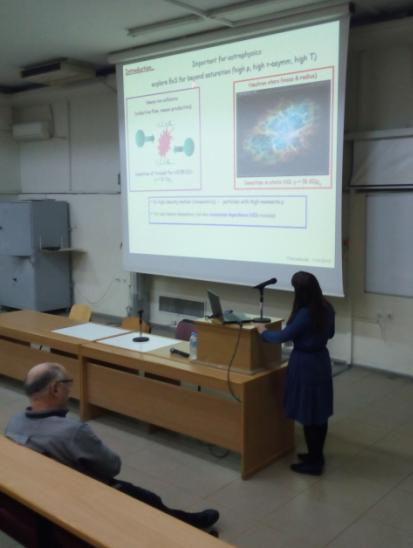 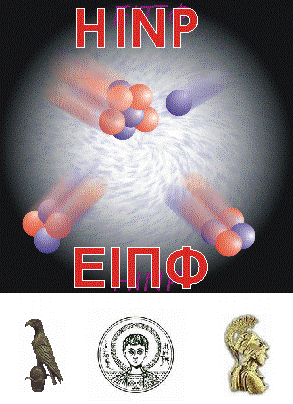 April 12-13, 2019 - Physics Department, Aristotle University of Thessaloniki
5th Hellenic Institute of Nuclear Physics Workshop (HINPw5)
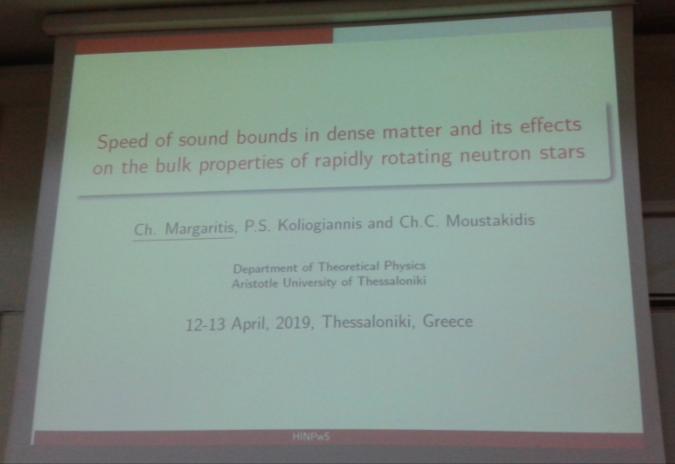 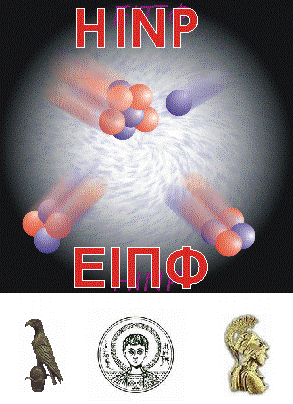 April 12-13, 2019 - Physics Department, Aristotle University of Thessaloniki
5th Hellenic Institute of Nuclear Physics Workshop (HINPw5)
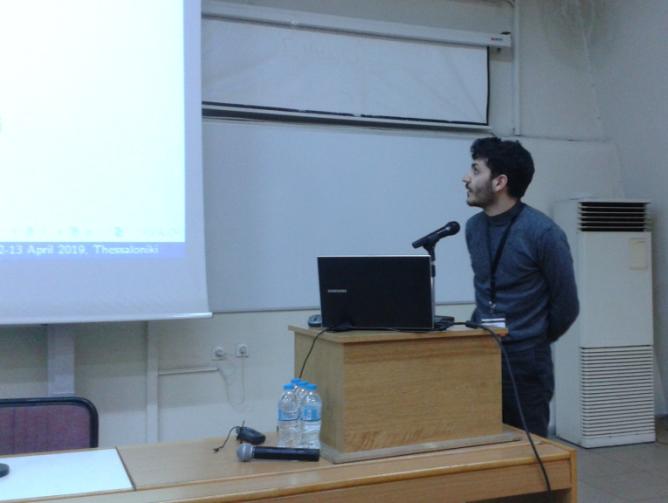 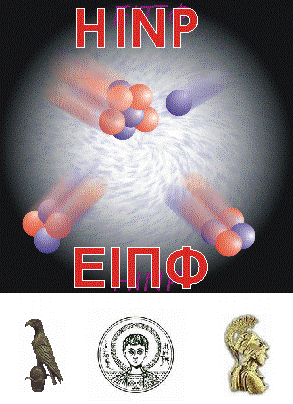 April 12-13, 2019 - Physics Department, Aristotle University of Thessaloniki
5th Hellenic Institute of Nuclear Physics Workshop (HINPw5)
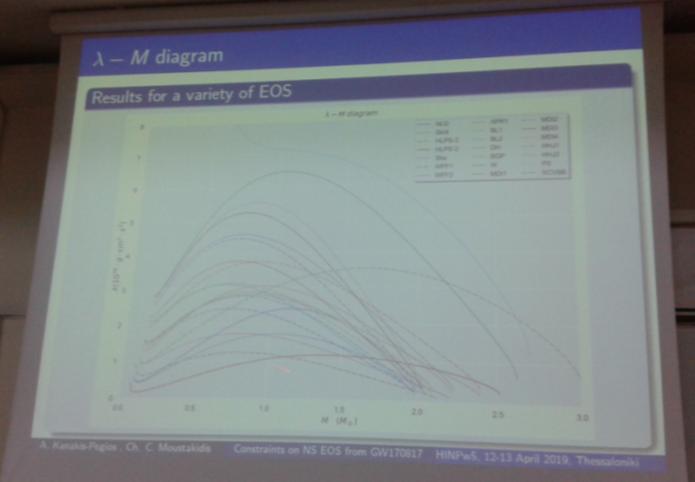 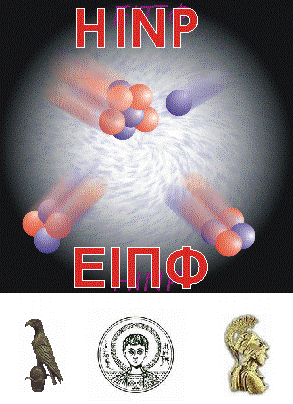 April 12-13, 2019 - Physics Department, Aristotle University of Thessaloniki
5th Hellenic Institute of Nuclear Physics Workshop (HINPw5)
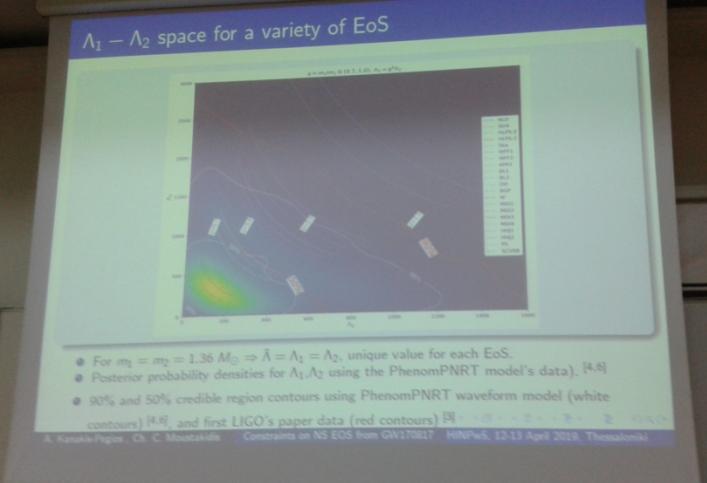 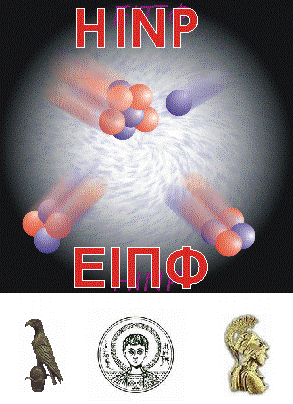 April 12-13, 2019 - Physics Department, Aristotle University of Thessaloniki
5th Hellenic Institute of Nuclear Physics Workshop (HINPw5)
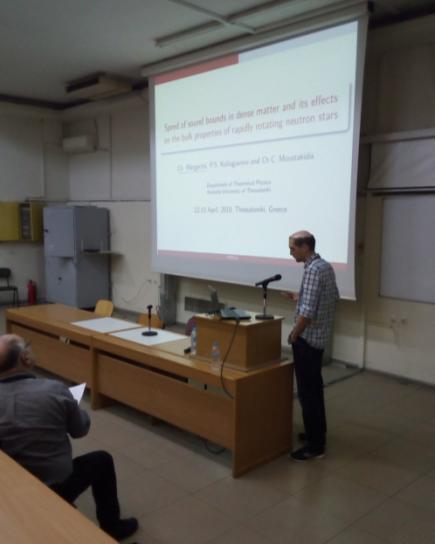 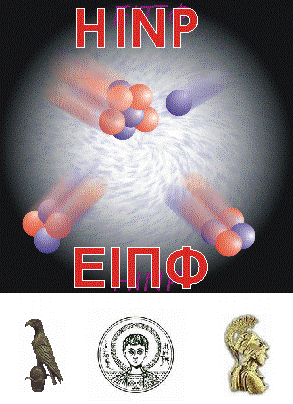 April 12-13, 2019 - Physics Department, Aristotle University of Thessaloniki
5th Hellenic Institute of Nuclear Physics Workshop (HINPw5)
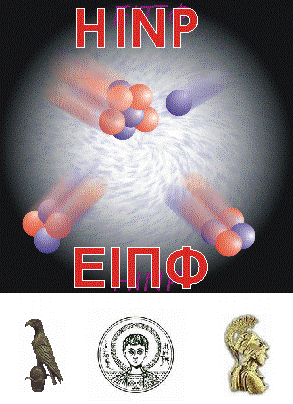 April 12-13, 2019 - Physics Department, Aristotle University of Thessaloniki